Ваучерное финансирование в дошкольном образовании
ПРИНЦИПЫ ВАУЧЕРНОГО ФИНАНСИРОВАНИЯ
02
БЫЛО:
БУДЕТ:
Очередь за «деньгами» - ваучер
Очередь за «местом в садике»
СПРАВЕДЛИВОСТЬ
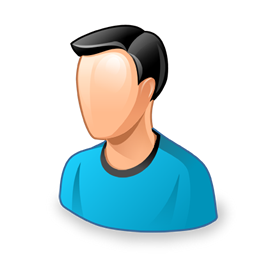 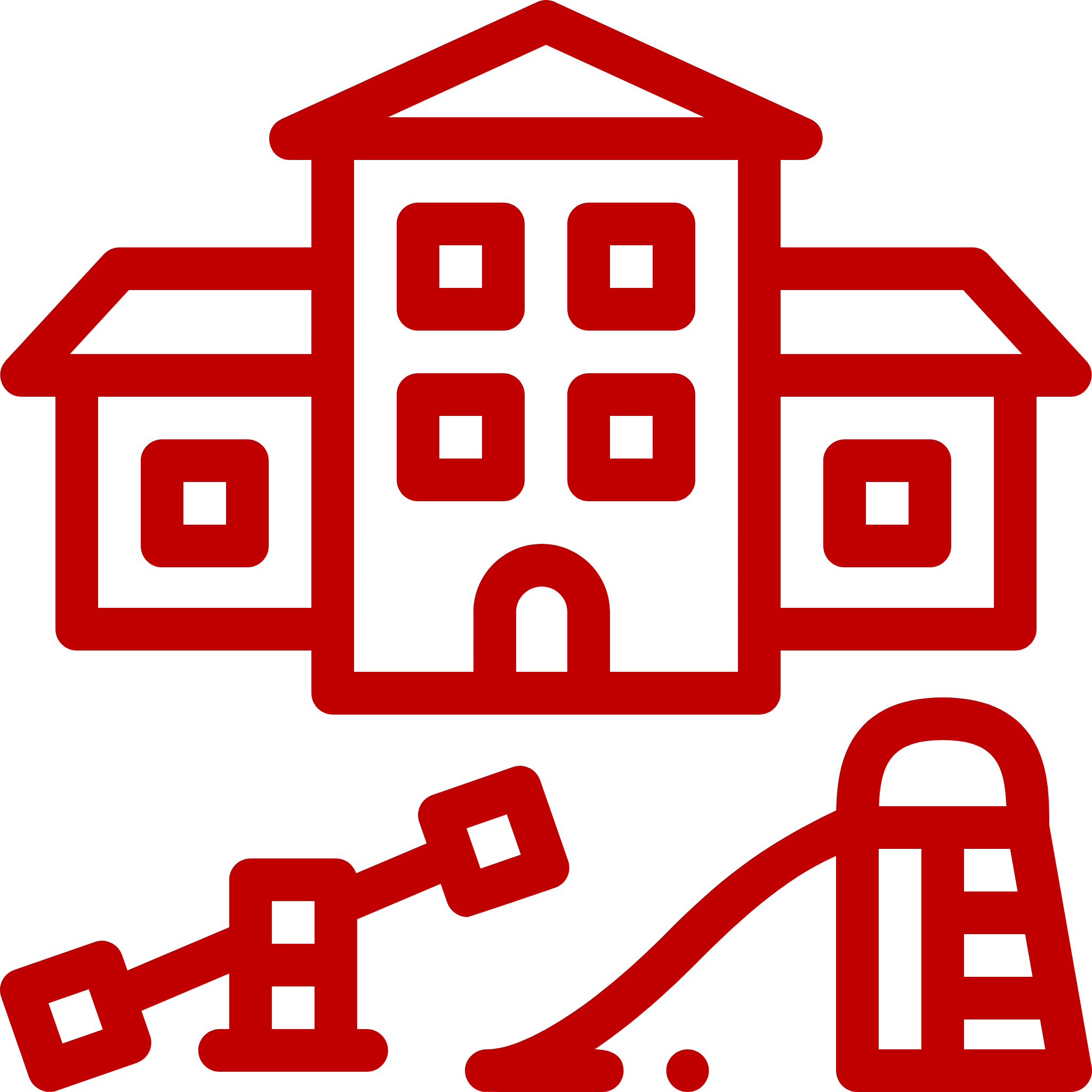 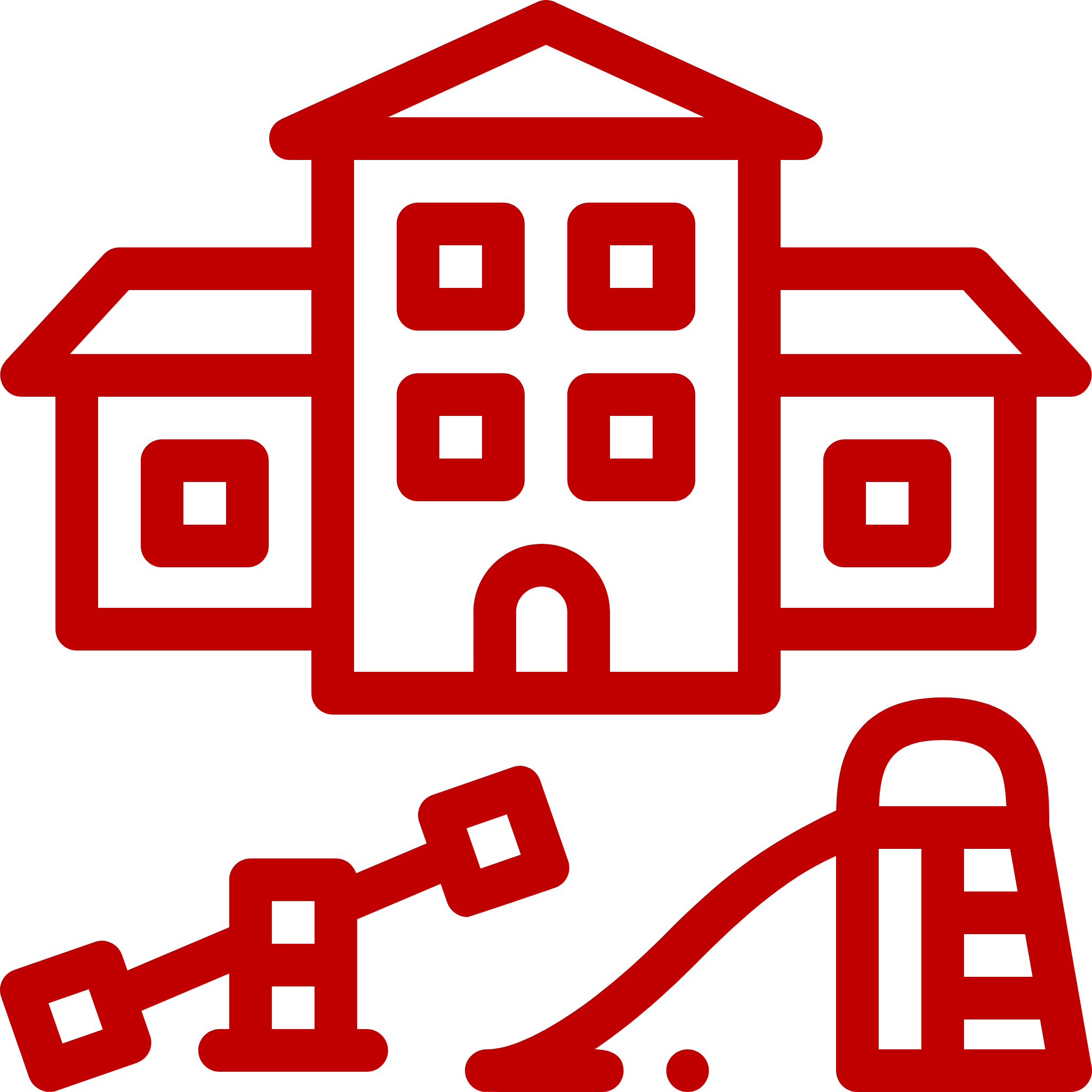 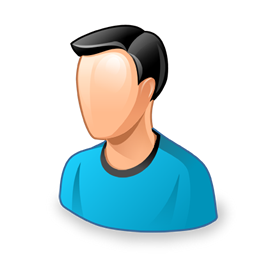 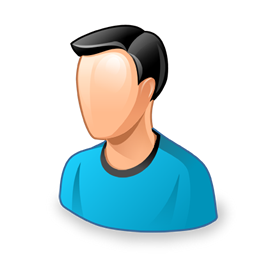 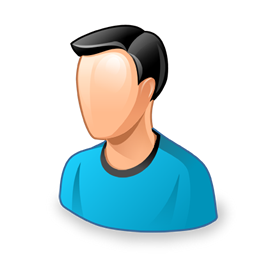 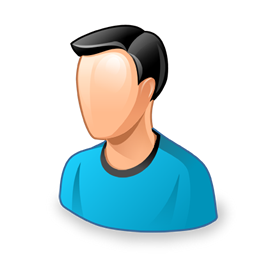 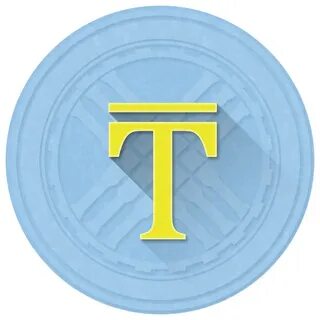 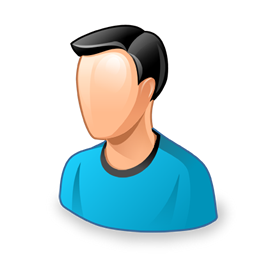 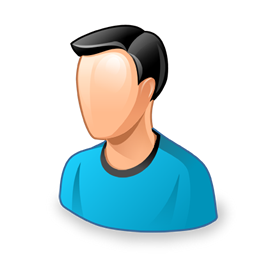 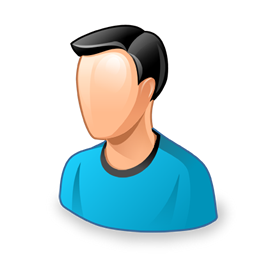 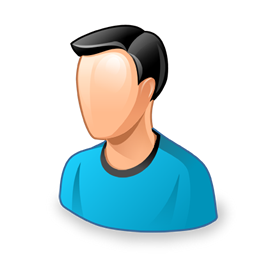 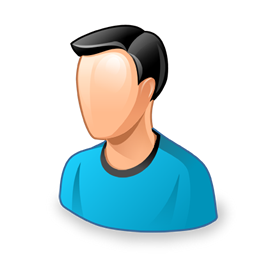 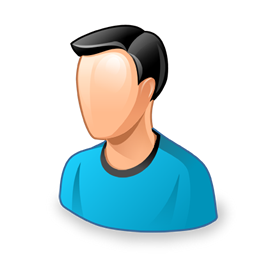 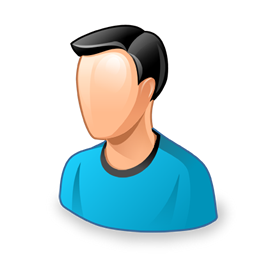 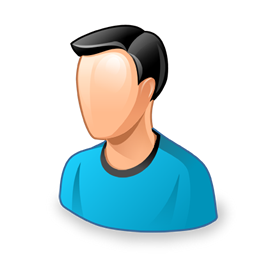 боковой вход
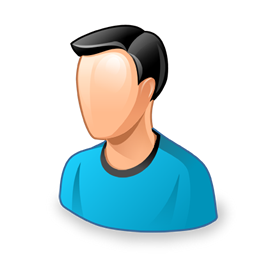 Садик выбирает родитель
Садик определяет управление образования
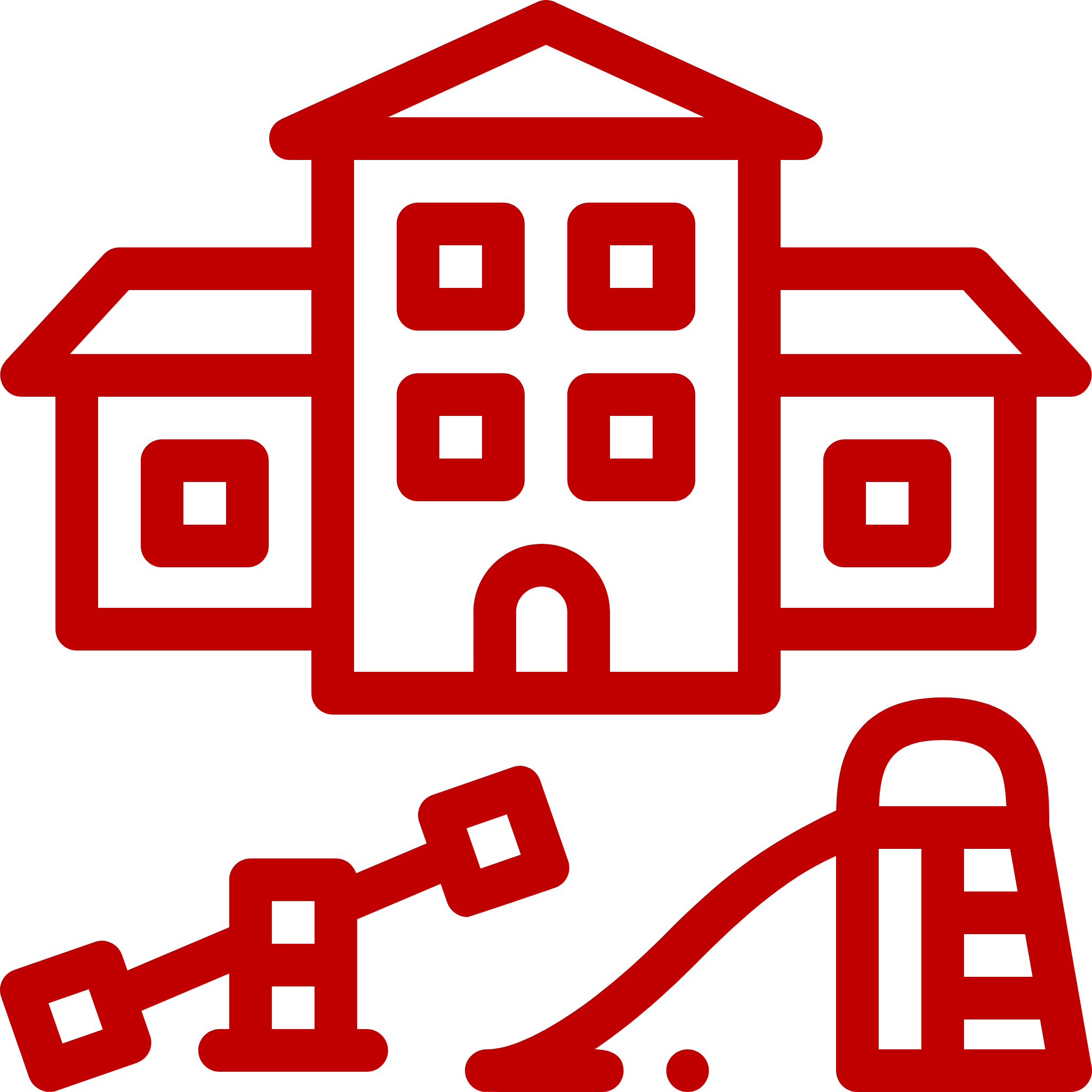 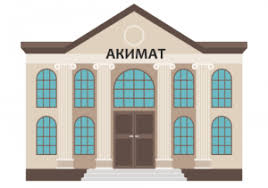 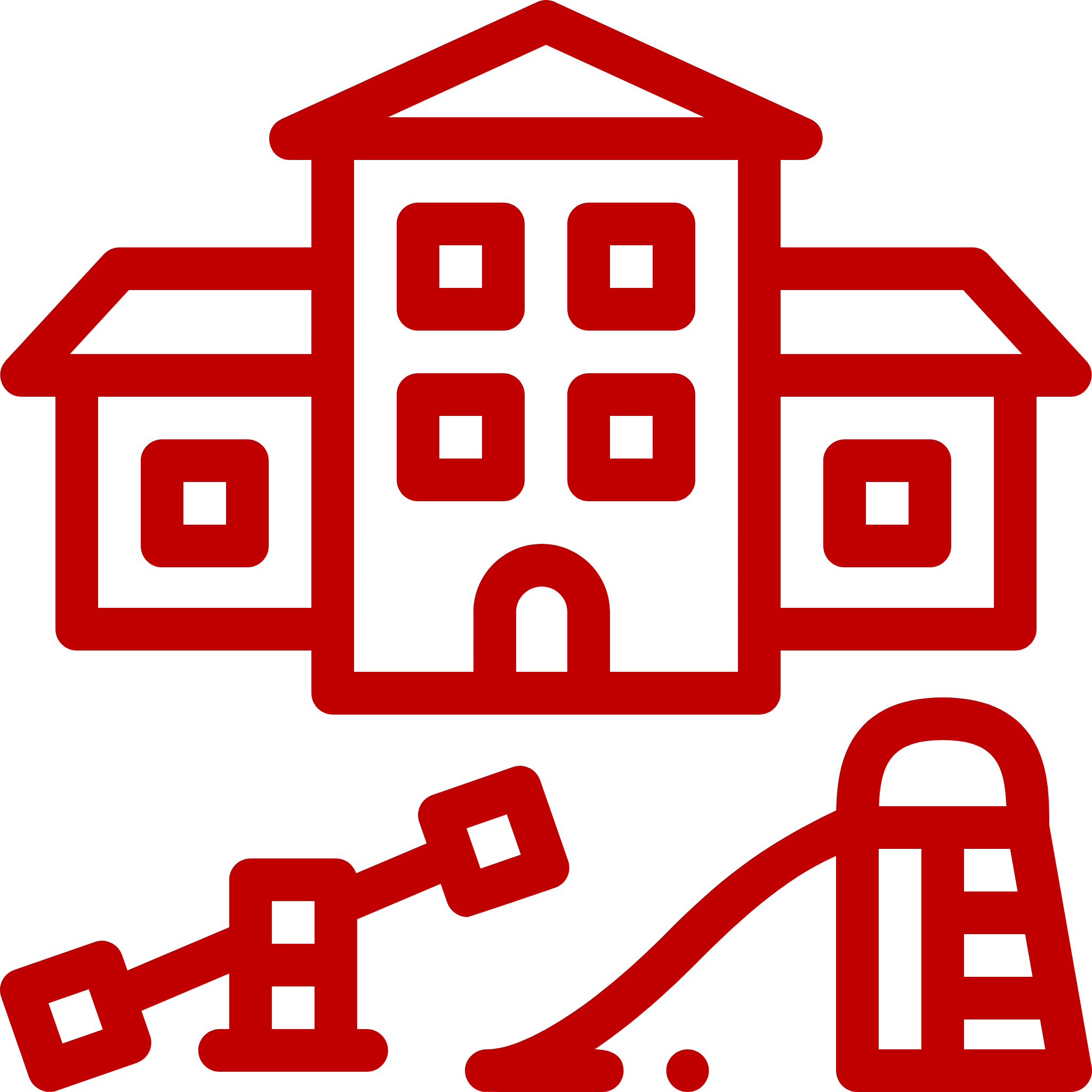 КАЧЕСТВО
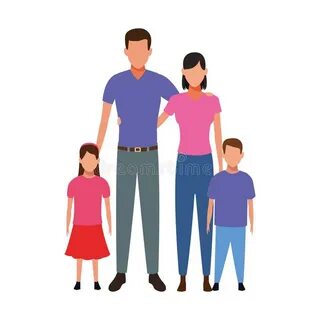 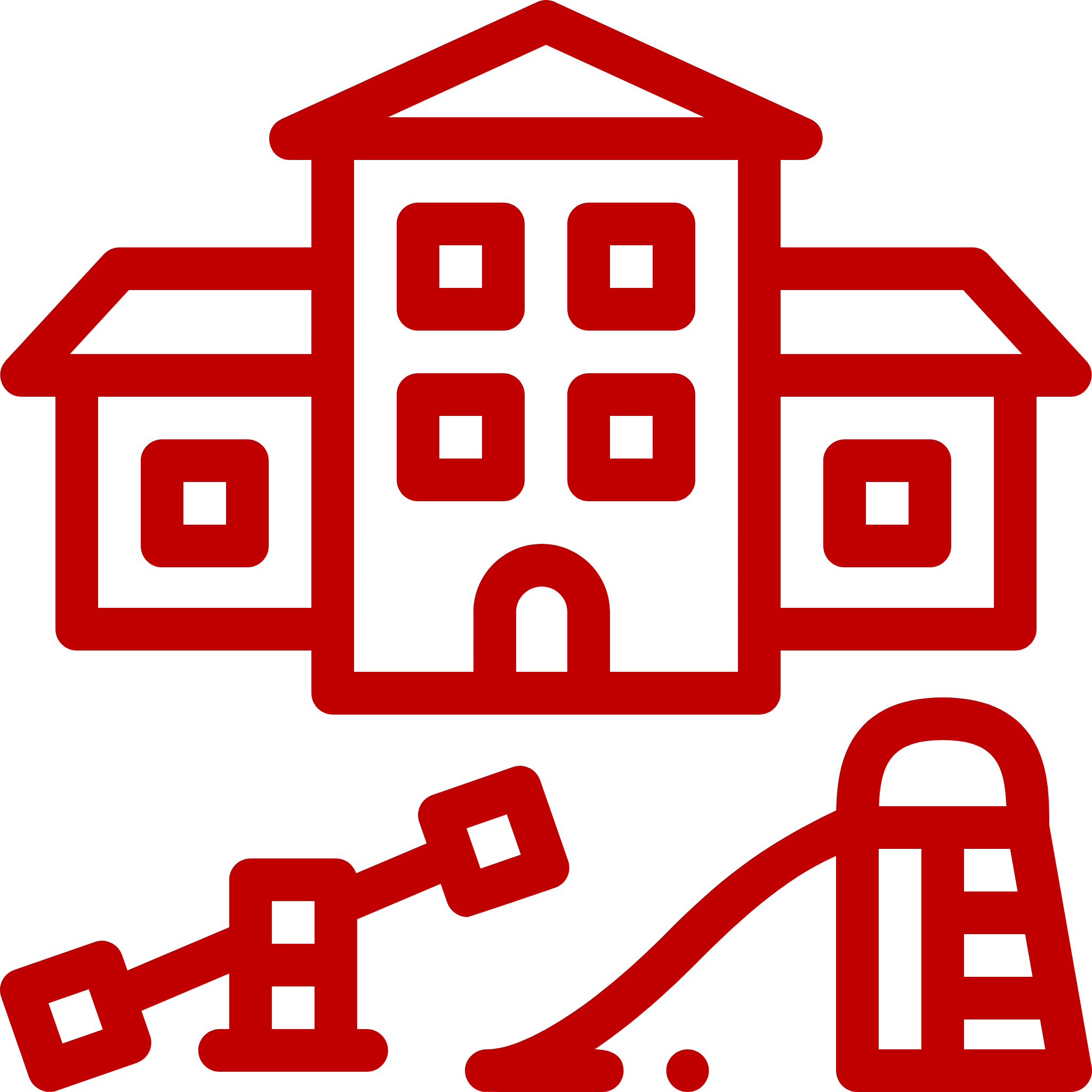 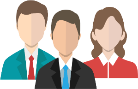 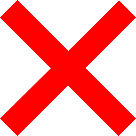 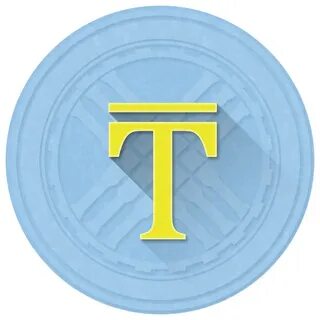 выбирает сад
подтверждает услугу
оплачивает
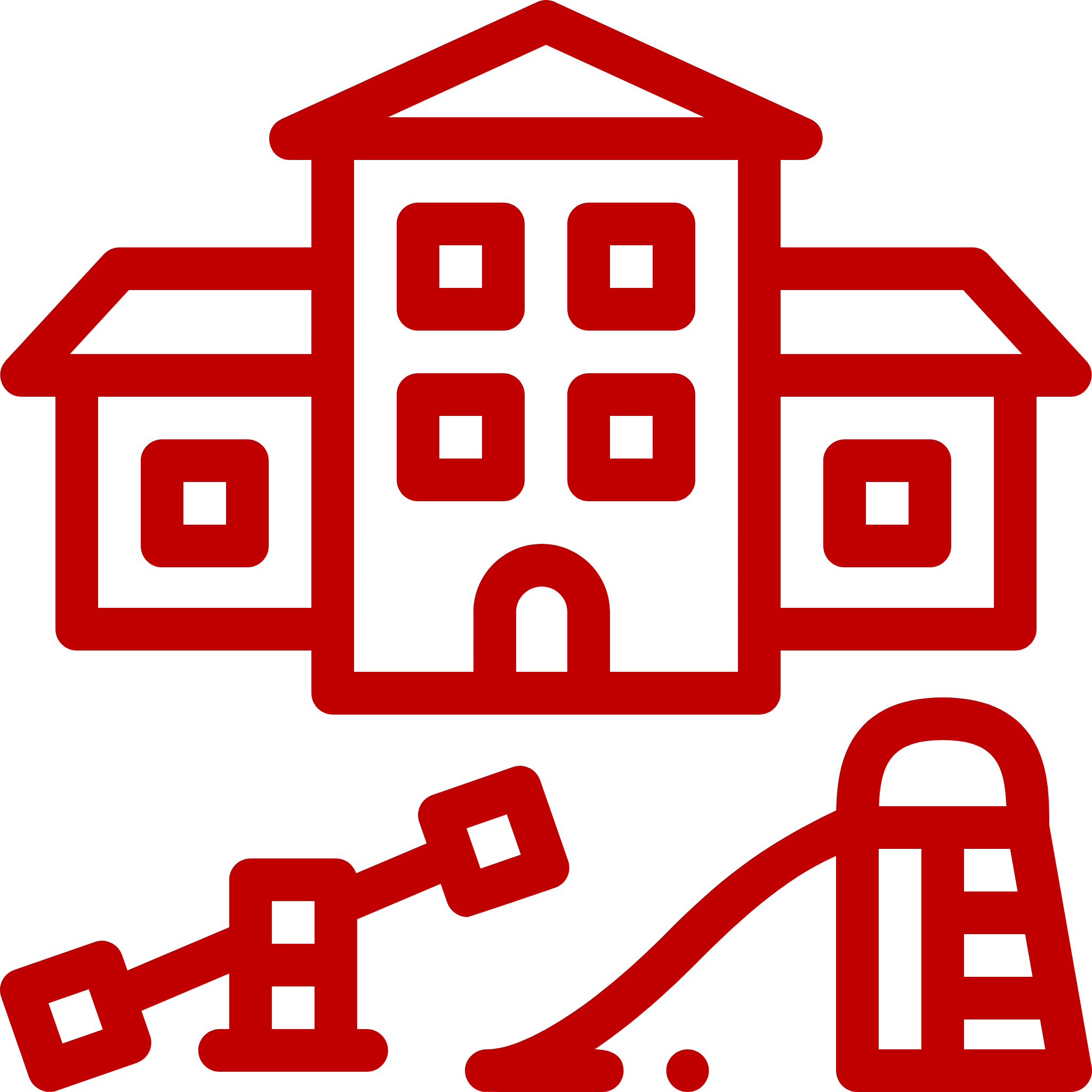 отбирает
включает
распределяет
финансирует
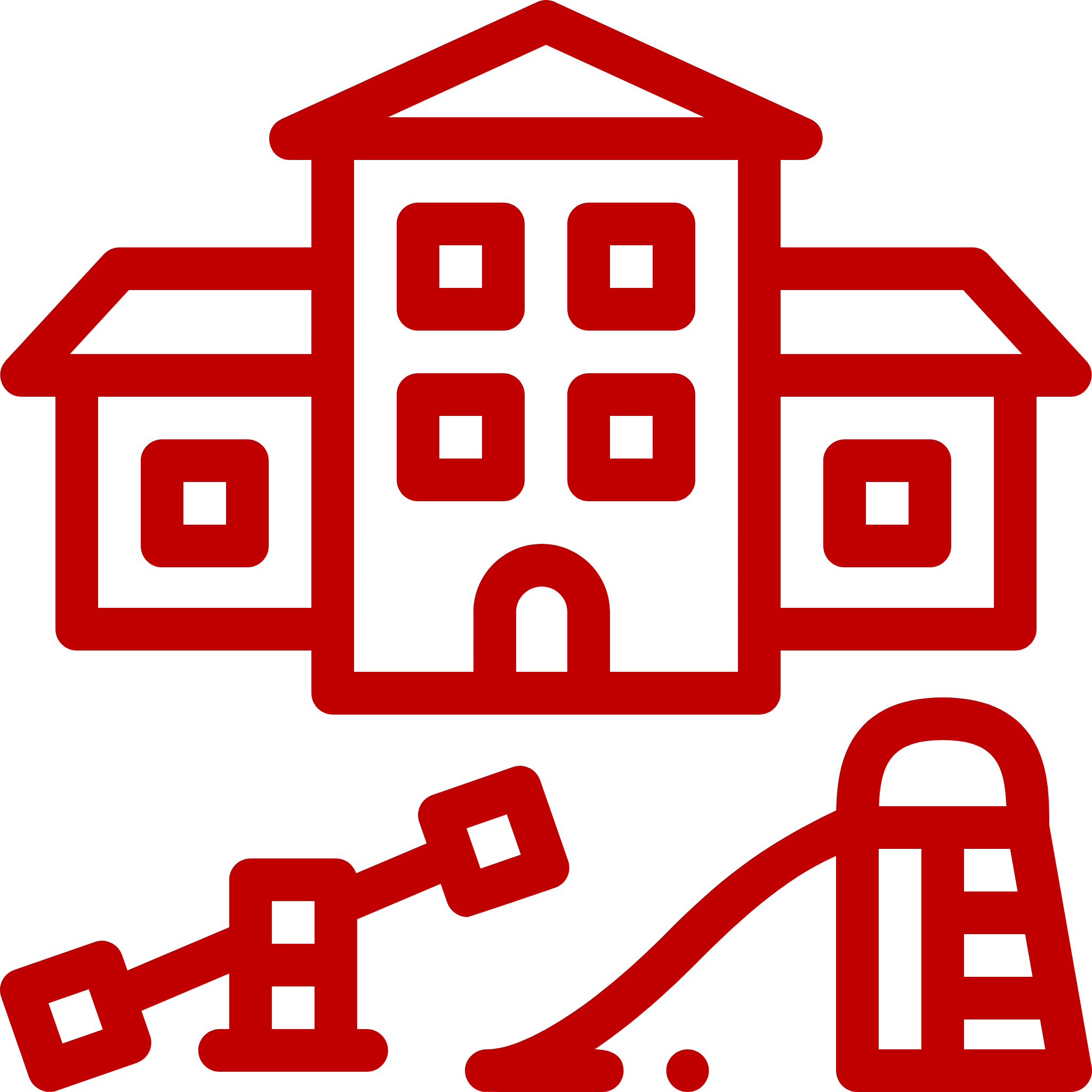 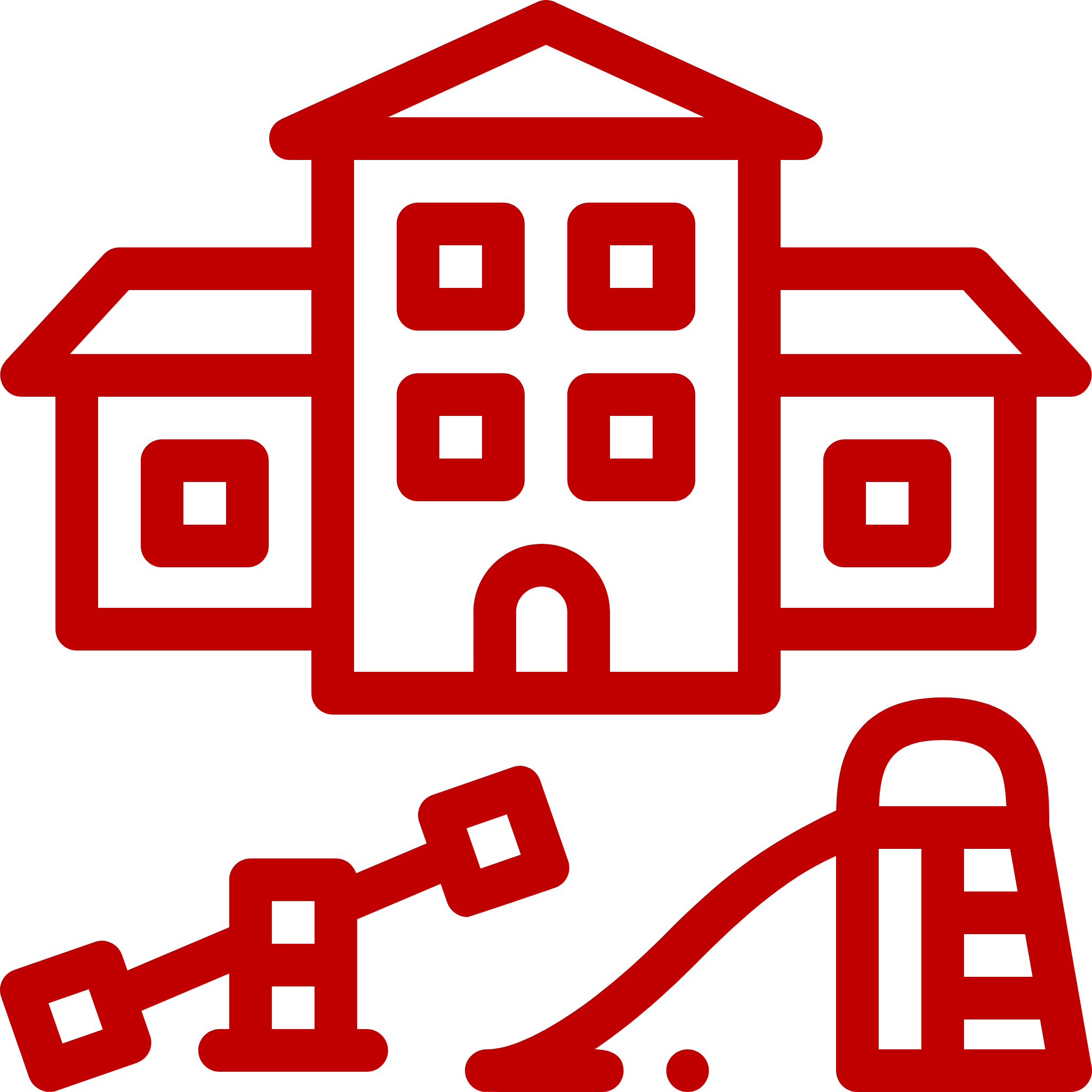 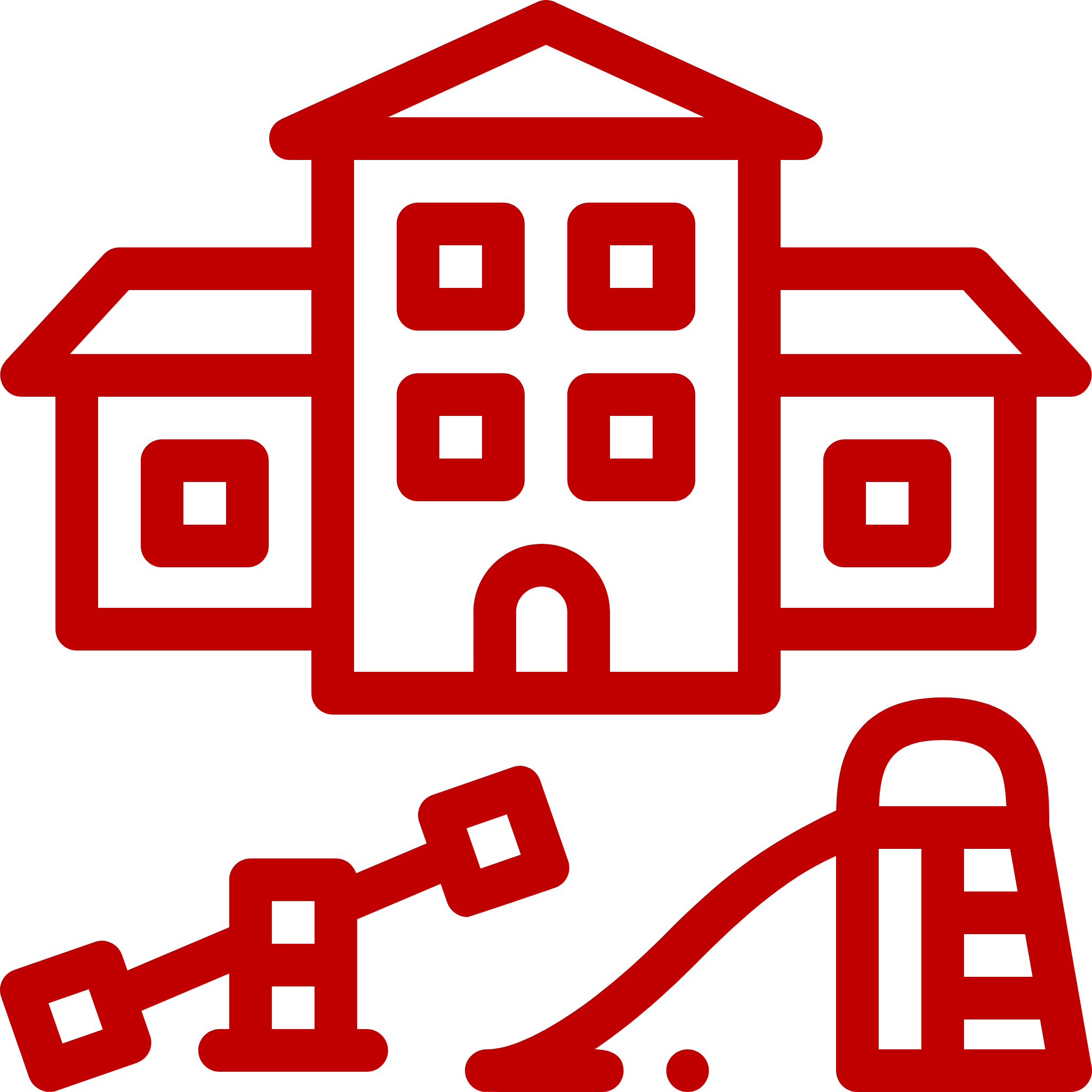 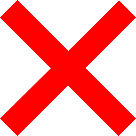 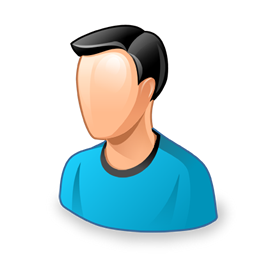 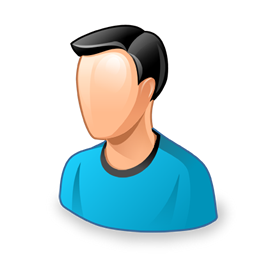 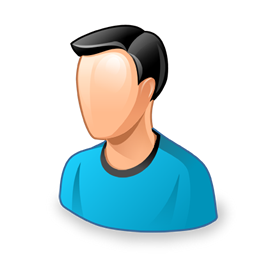 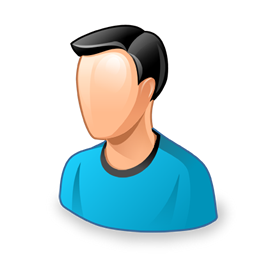 Деньги следуют за ребенком
Госзаказ закрепляется за садиком
ПРОЗРАЧНОСТЬ
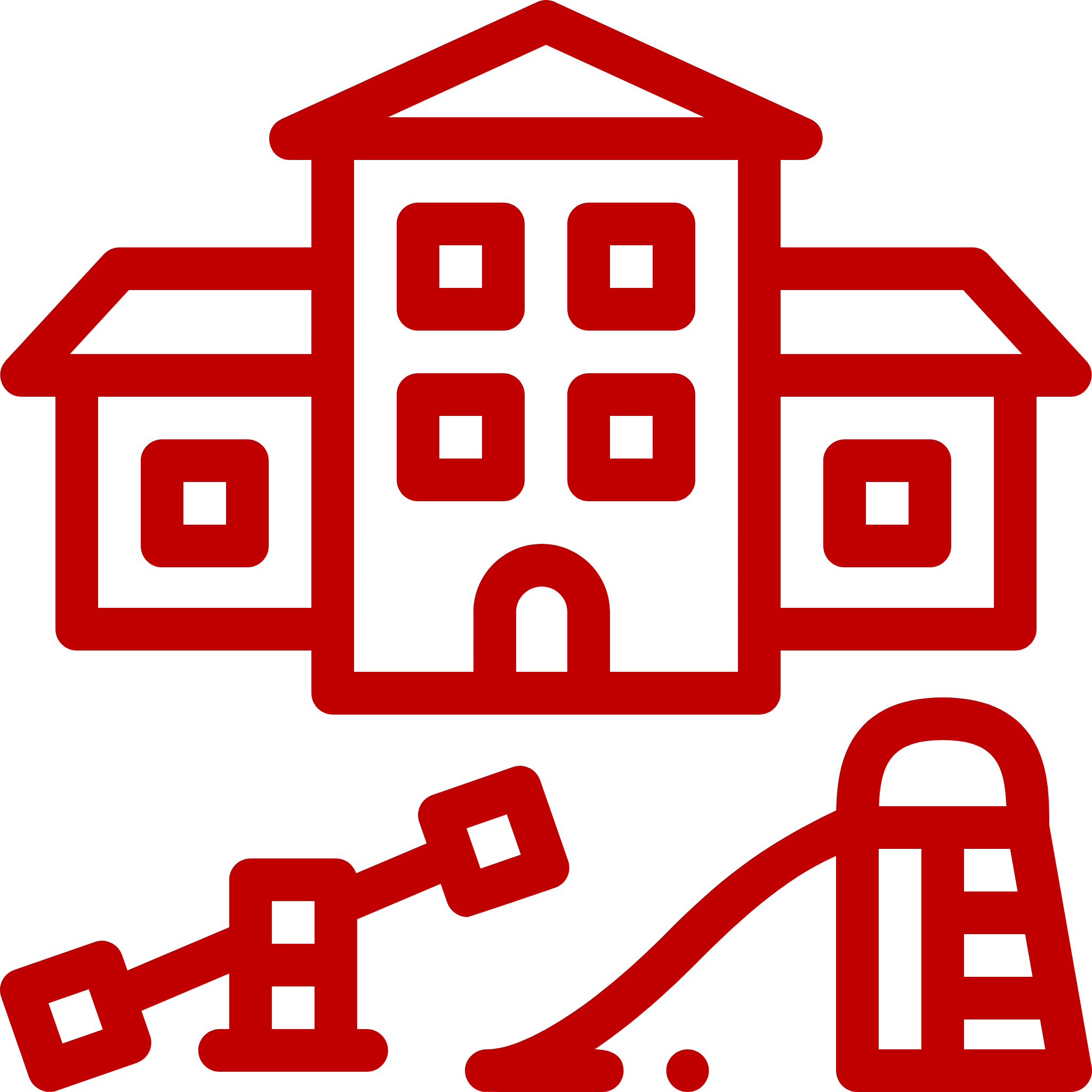 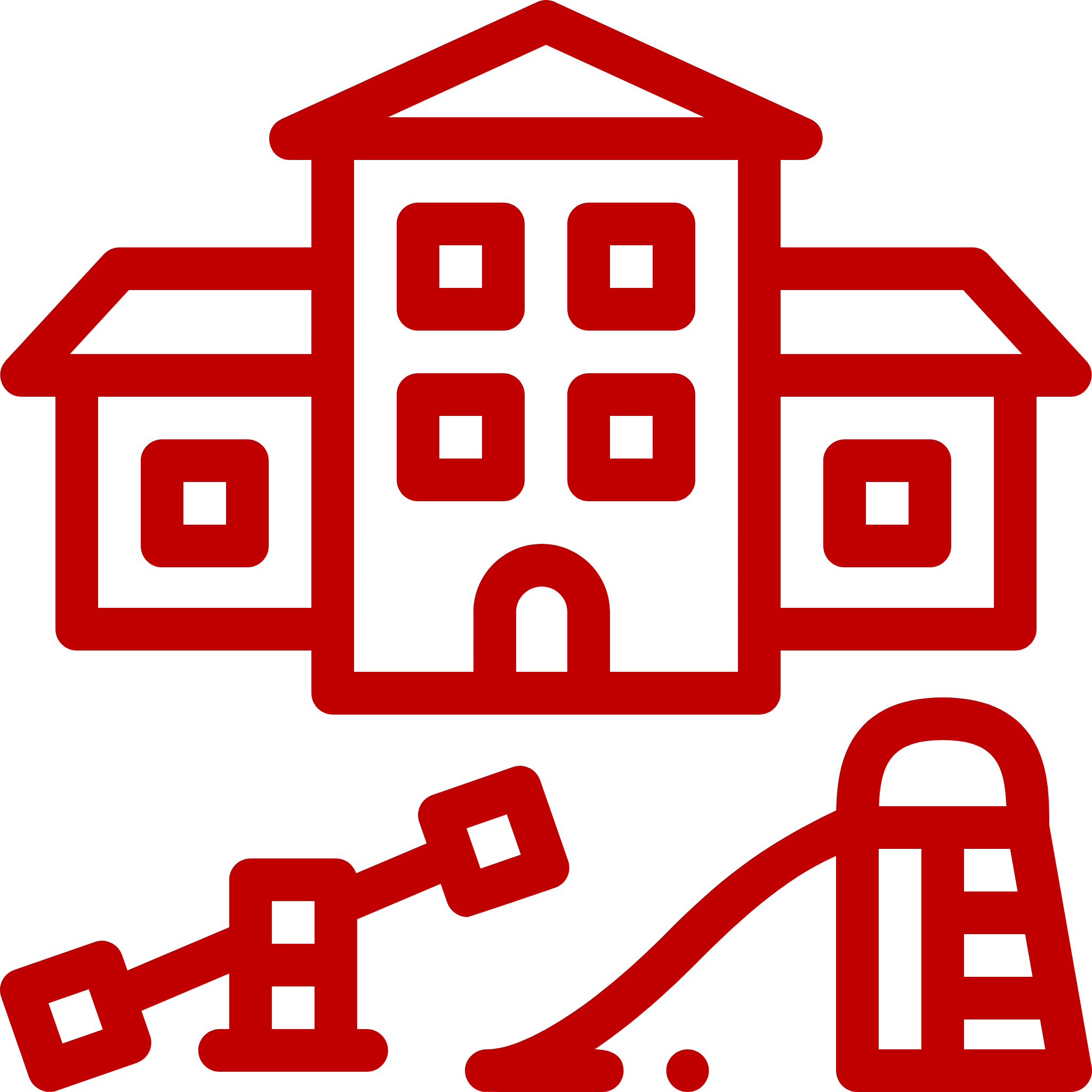 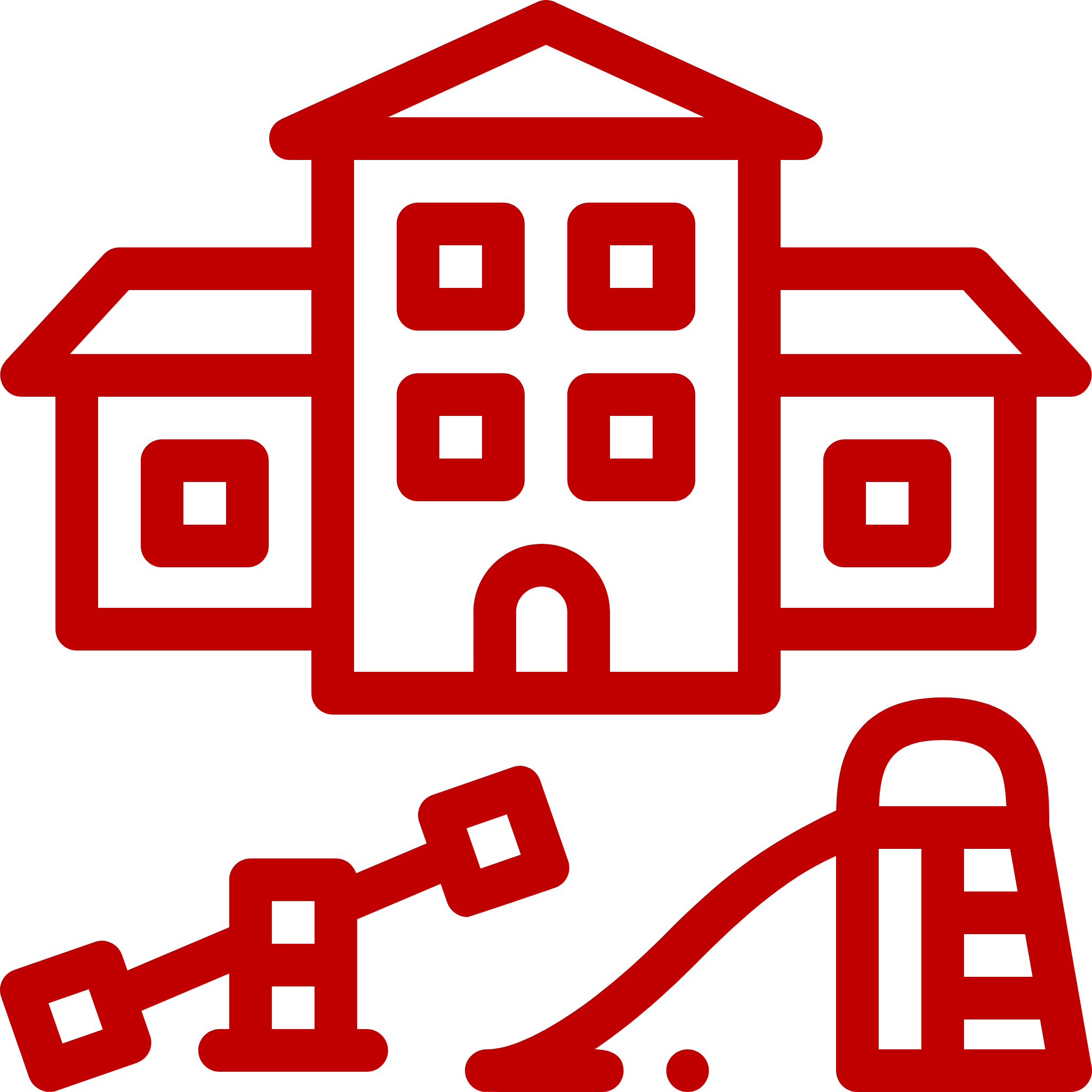 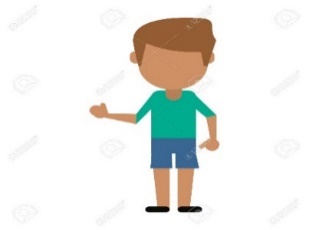 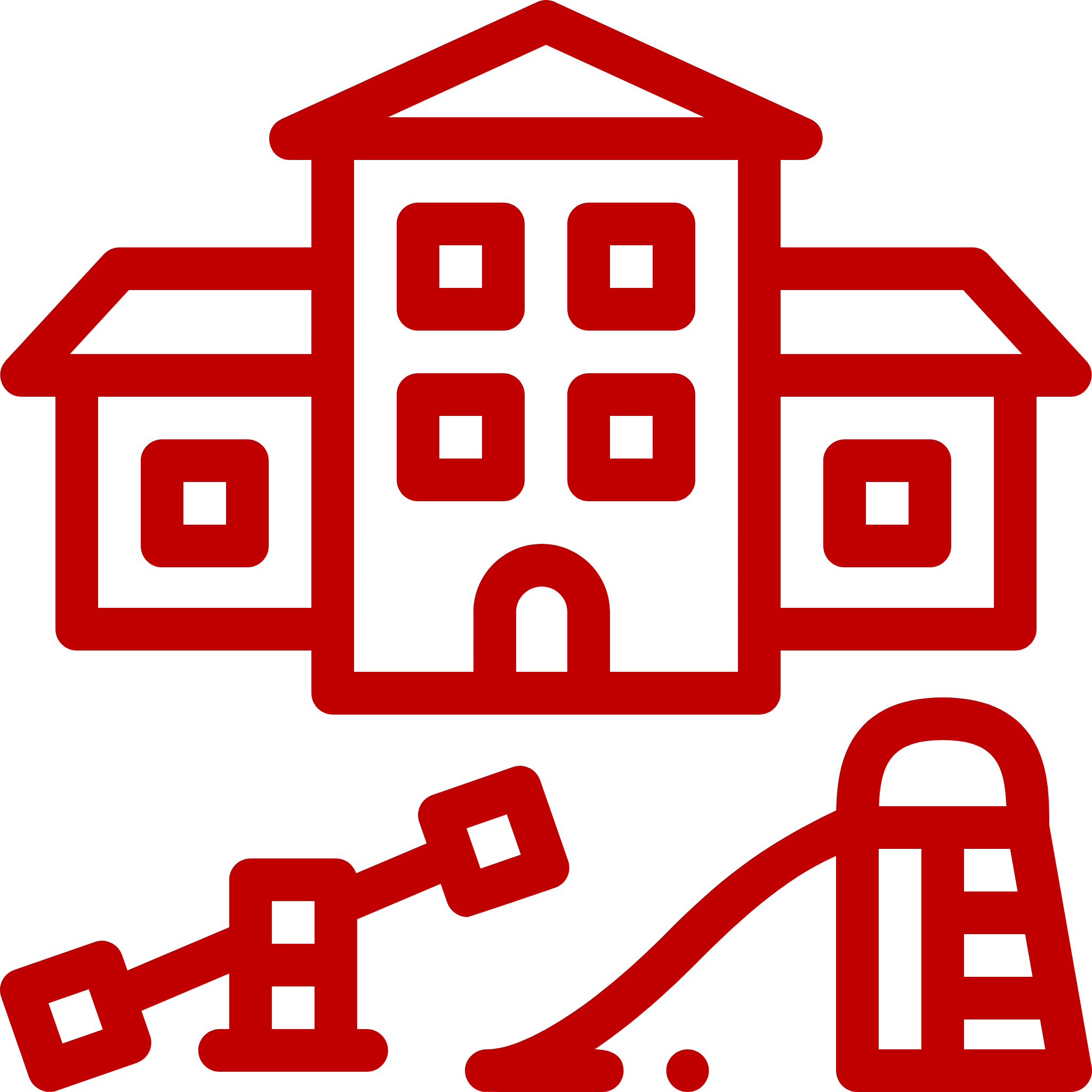 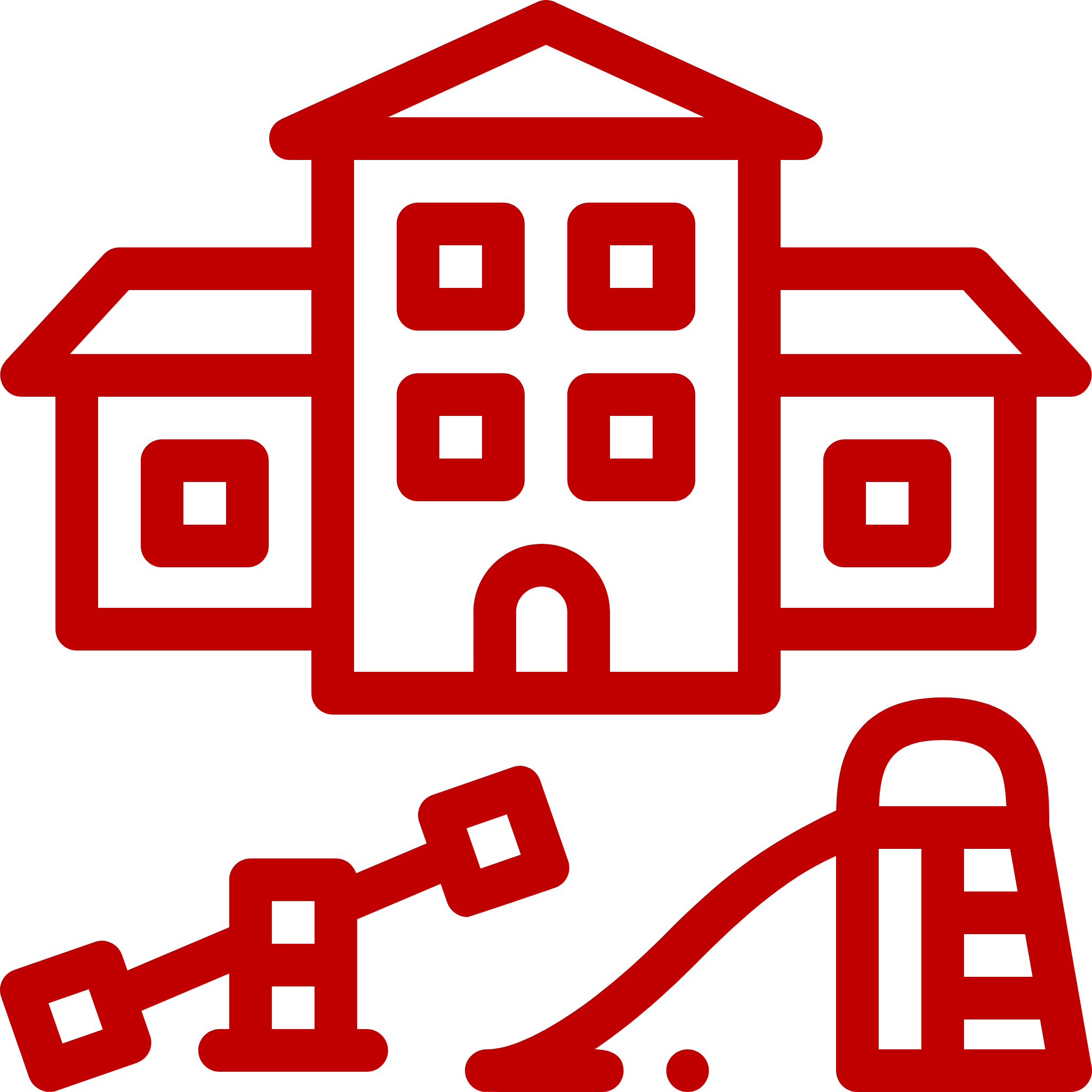 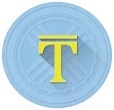 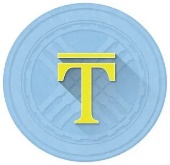 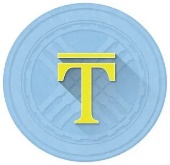 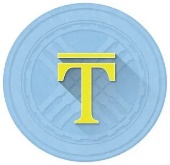 прибыл
130 мест
выбыл
200 мест
100 мест
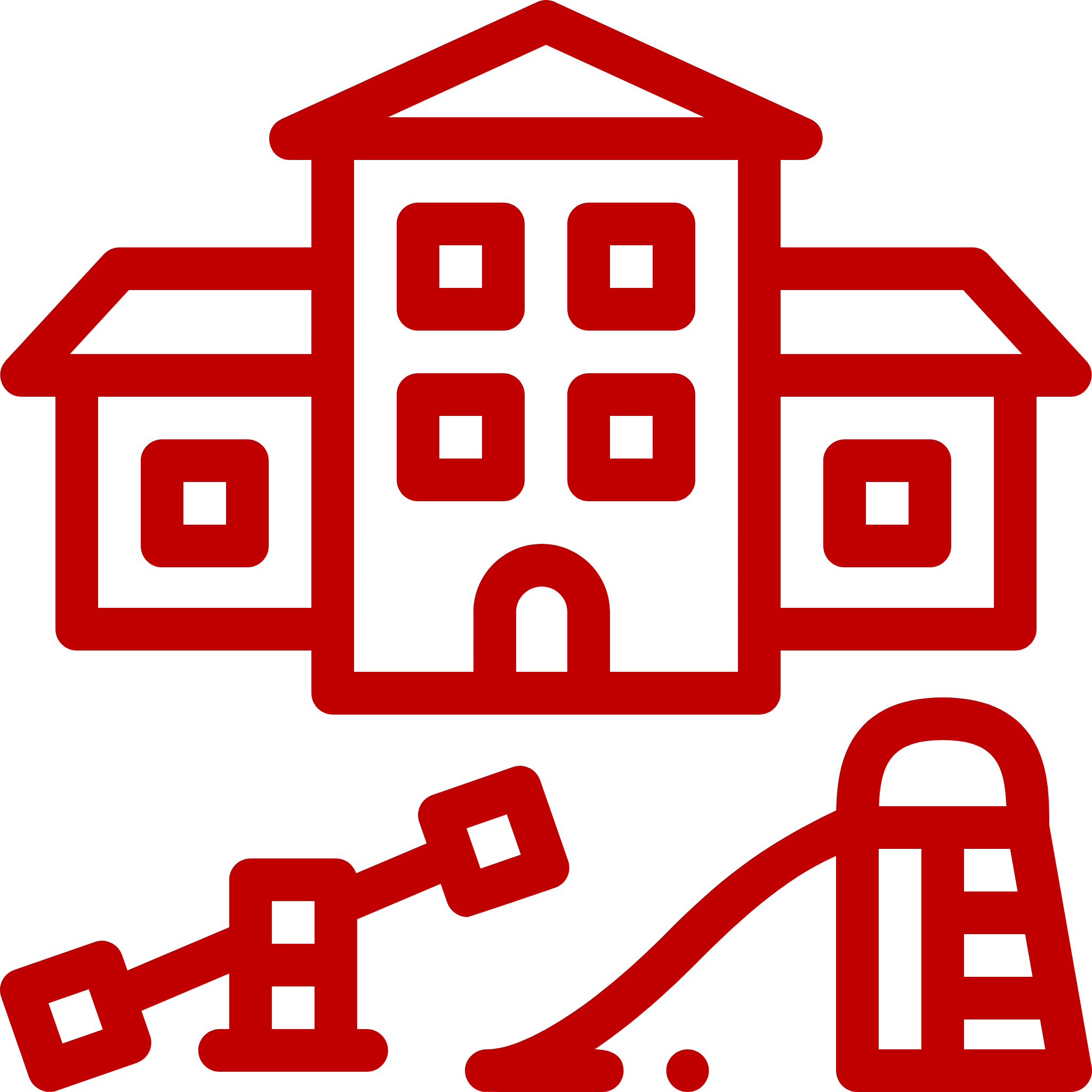 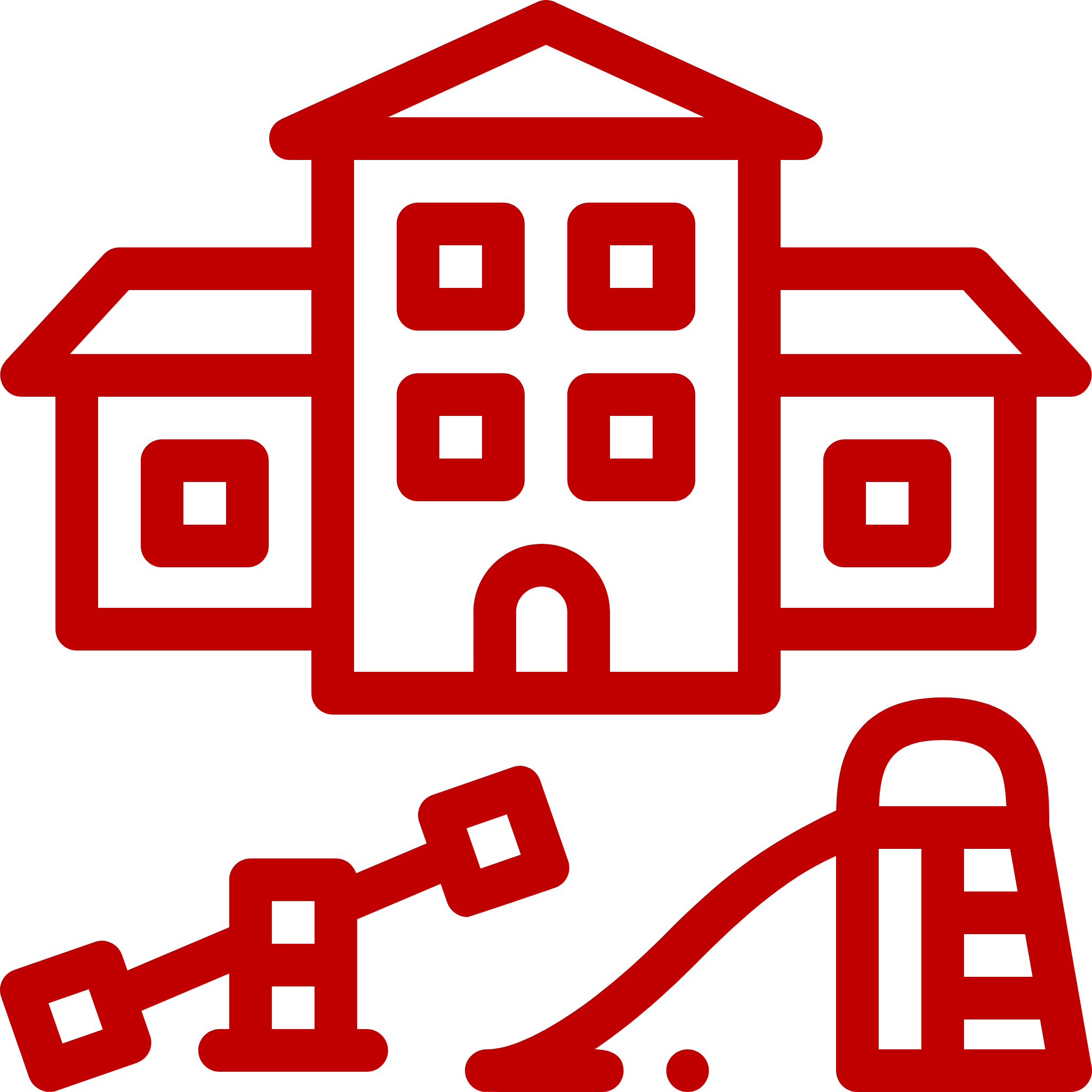 ЭФФЕКТИВНОСТЬ
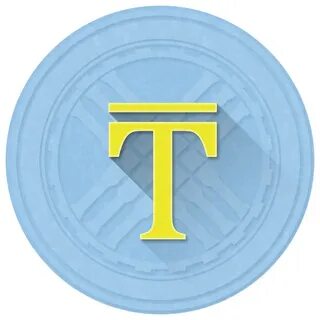 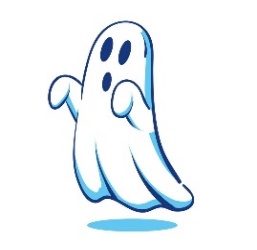 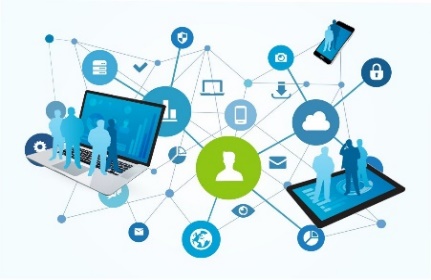 СУР (кроссчекинг, выявление аномалии) = минимизация коррупции
Факты «мертвых душ», отсутствие послед.контроля
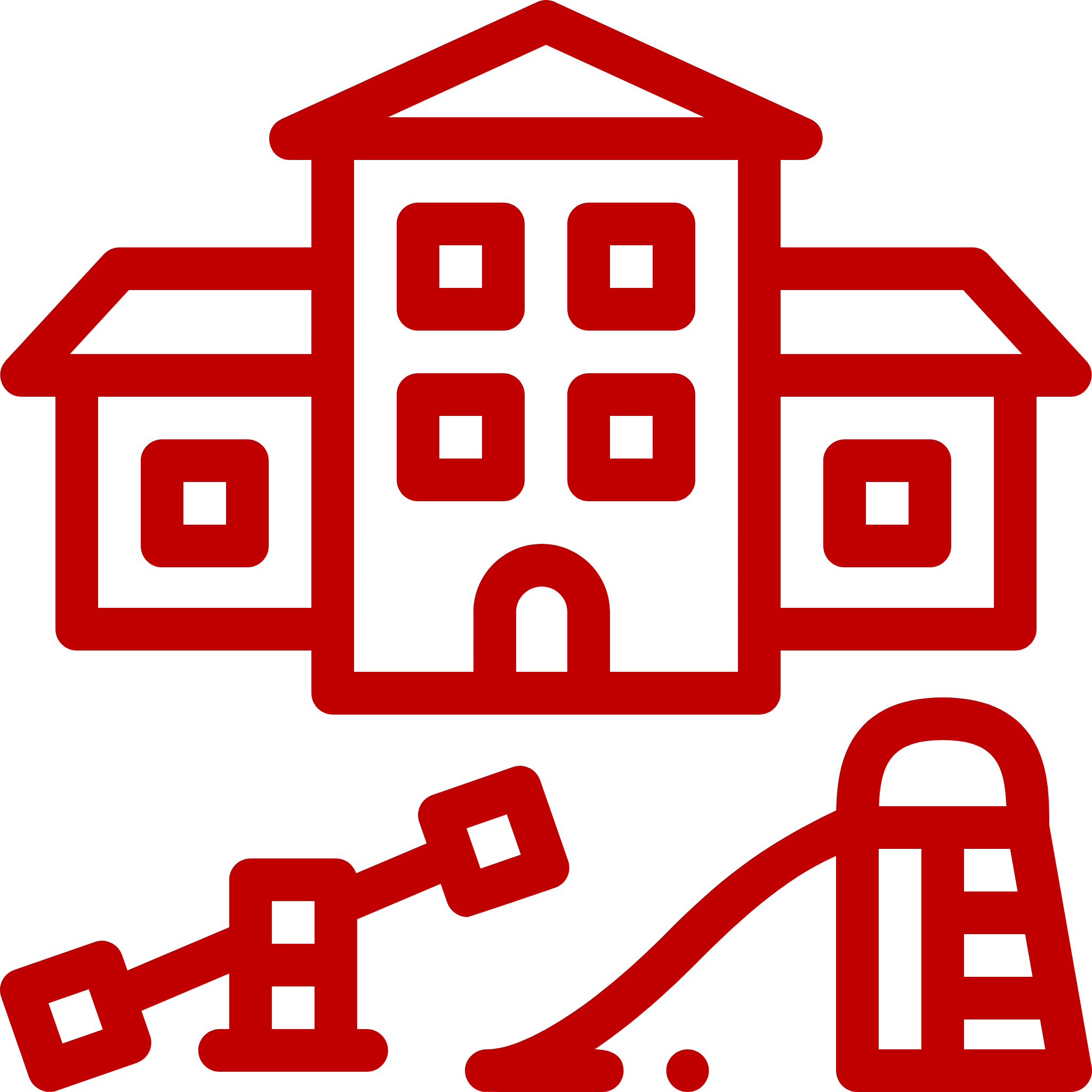 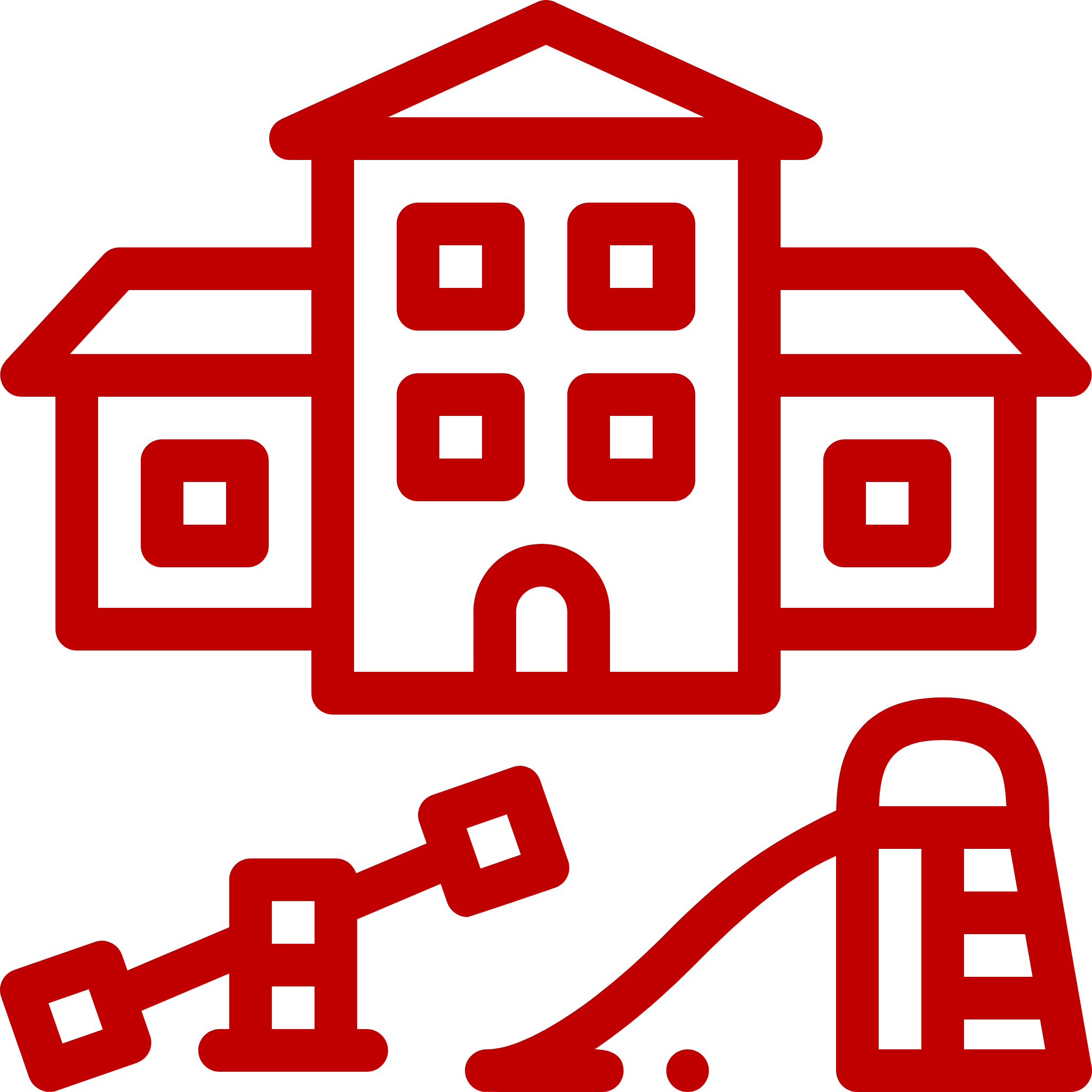 НЕОБХОДИМЫЕ ДОКУМЕНТЫ ДЛЯ РЕАЛИЗАЦИИ ПИЛОТА
03
Приказом Министра просвещения РК от 30.12.2024 г. № 372 «О некоторых вопросах пилотного проекта по размещению государственного образовательного заказа на дошкольное воспитание и обучение с учетом персонифицированного финансирования по получателям образовательных услуг» утверждены:

Алгоритм проведения пилотного проекта по размещению государственного образовательного заказа на дошкольное воспитание и обучение с учетом ваучерного финансирования по получателям образовательных услуг;

План-график проведения пилотного проекта по размещению государственного образовательного заказа на дошкольное воспитание и обучение с учетом ваучерного финансирования по получателям образовательных услуг;

График перехода регионов к пилотному проекту по ваучерному финансированию дошкольного образования
01
02
Разработан Договор присоединения о совместной реализации пилотного проекта по размещению государственного образовательного заказа на дошкольное воспитание и обучение с учетом ваучерного финансирования по получателям образовательных услуг
04
Приказ Министра просвещения РК от 30.12.2024 г. № 372 
«О некоторых вопросах пилотного проекта по размещению государственного образовательного заказа на дошкольное воспитание и обучение с учетом персонифицированного финансирования по получателям образовательных услуг»
Утверждены порядки по:
Постановке на очередь детей (до 6 лет) для направления в ДО 

Распределению ваучеров в ДО

Приему документов и зачислению детей в ДО

Формированию контингента услугополучателей

Формированию Перечня ДО 

Определены действия участников Пилотного проекта при размещении госзаказа на ДВиО с учетом ваучерного финансирования
ПРИ ВАУЧЕРНОМ ФИНАНСИРОВАНИИ МЕНЯЕТСЯ СХЕМА ПОСТАНОВКИ В ОЧЕРЕДЬ
05
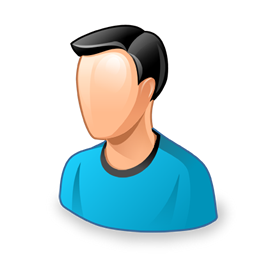 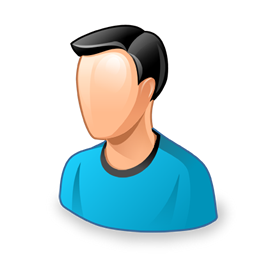 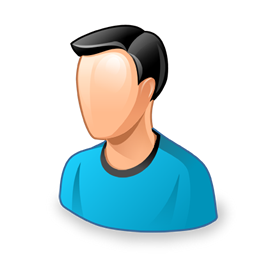 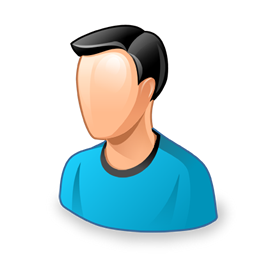 РЕБЕНОК ВСТАЕТ, ЧТОБЫ ЗАНЯТЬ МЕСТО В ОЧЕРЕДИ
РЕБЕНОК ВСТАЕТ В ОЧЕРЕДЬ, ЧТОБЫ ПОЛУЧИТЬ ВАУЧЕР
Очередь исходя от возраста и социального статуса:

заявления распределяются по 21 категории;
у каждой категории своя очередь;
госзаказ распределяется по итерациями (этапам);
раз в год очередь актуализируется
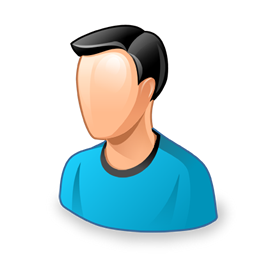 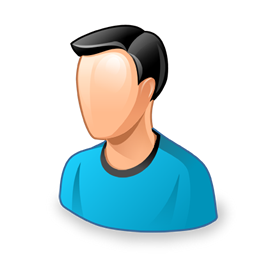 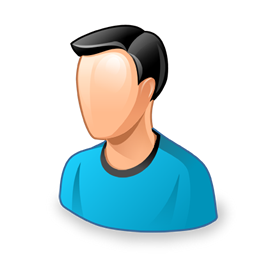 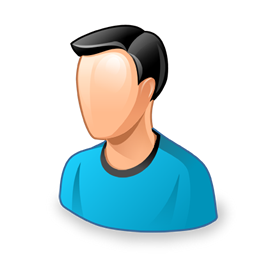 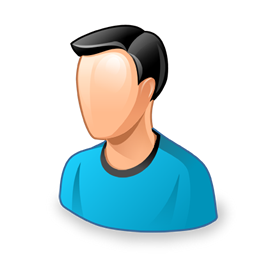 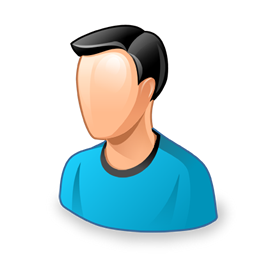 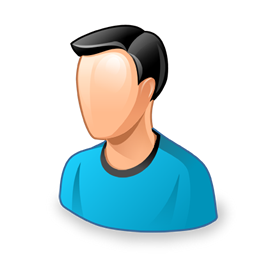 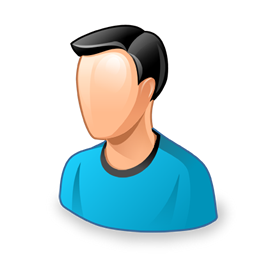 Общая очередь
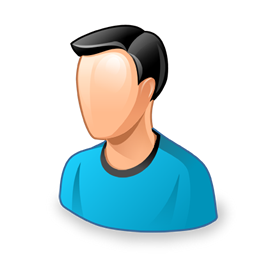 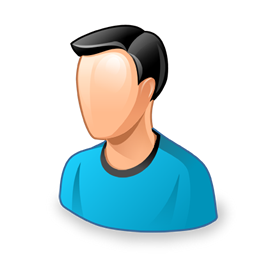 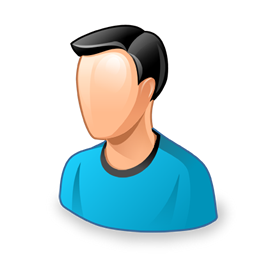 Первоочередники (инвалиды, сироты, многодетные и др.)
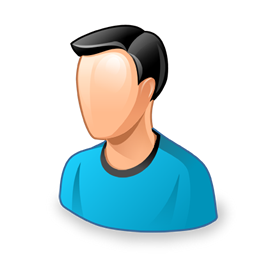 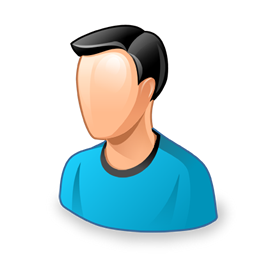 Внеочередники (военные, КНБ и др.)
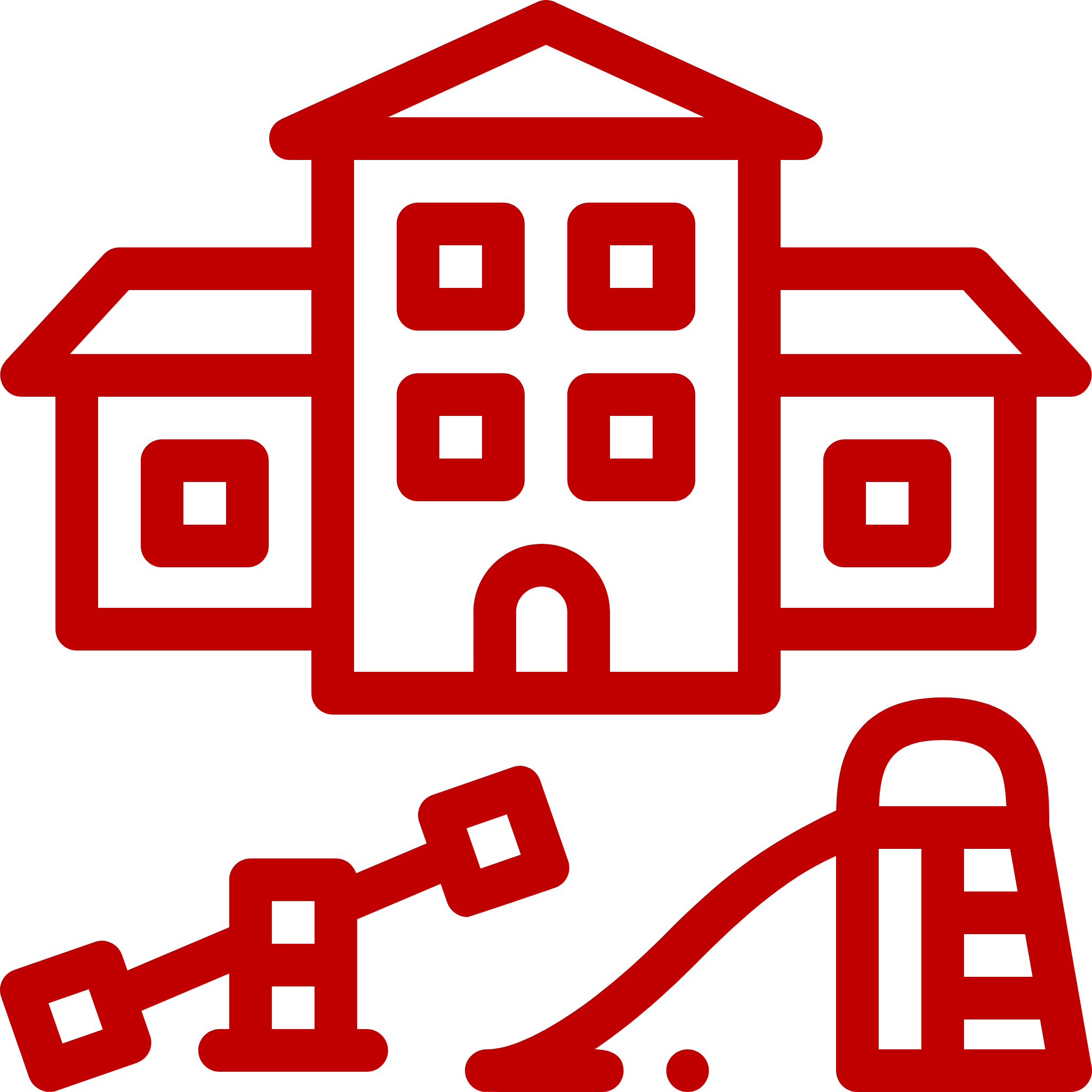 Дети военнослужащих
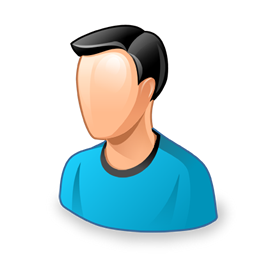 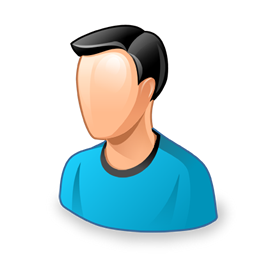 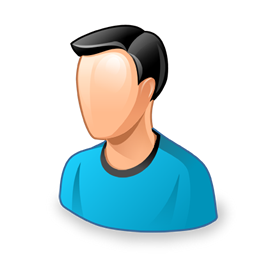 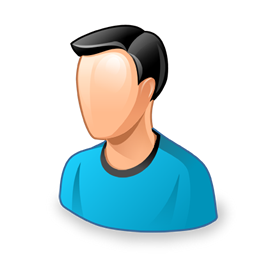 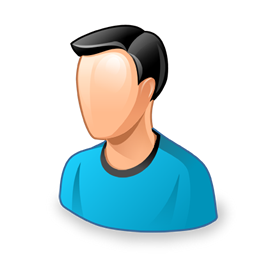 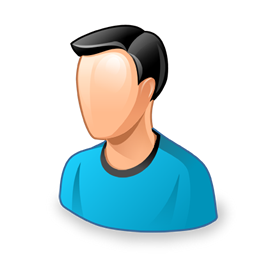 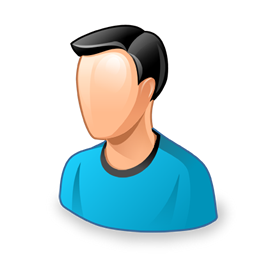 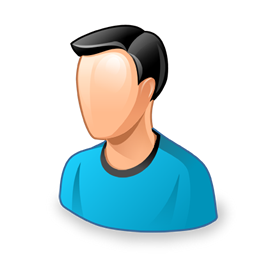 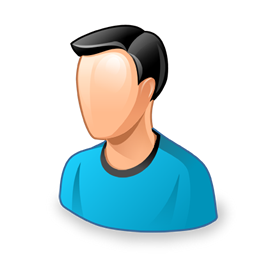 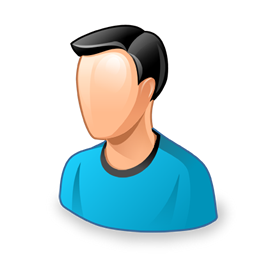 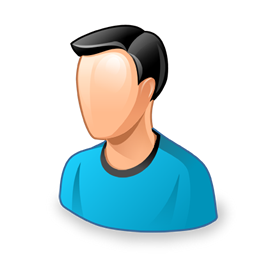 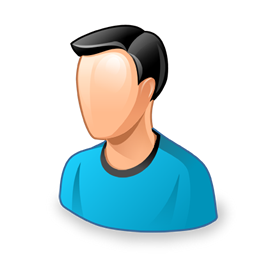 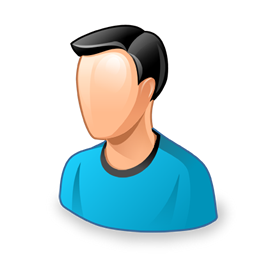 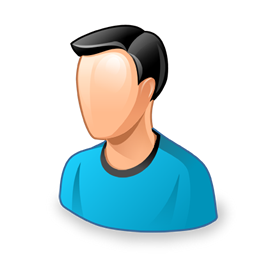 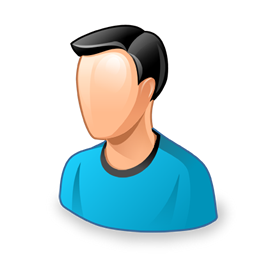 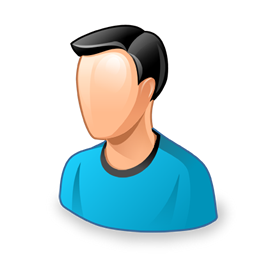 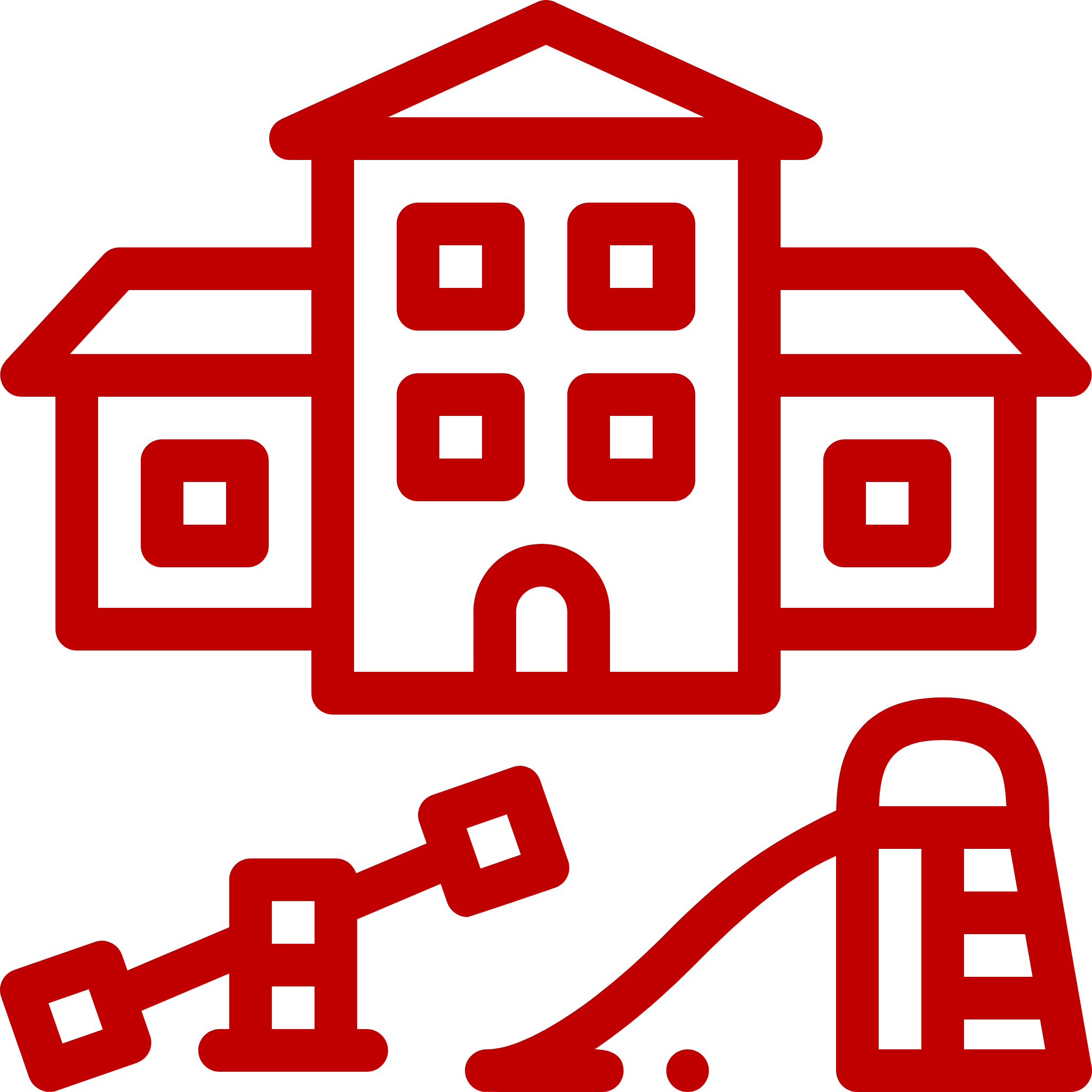 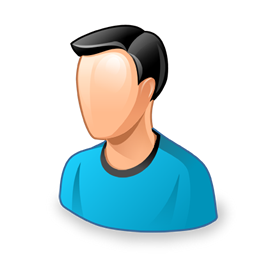 Дети с ООП
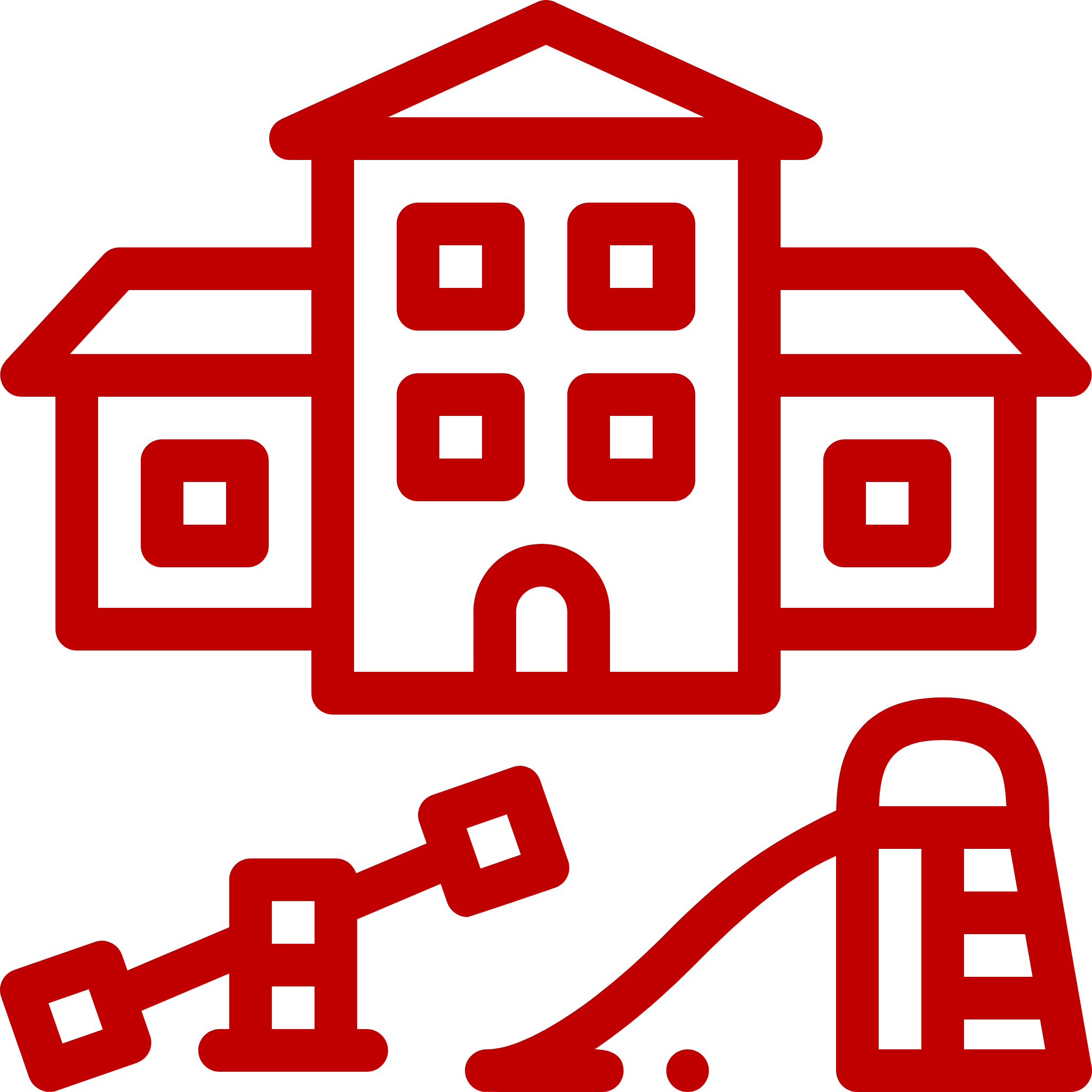 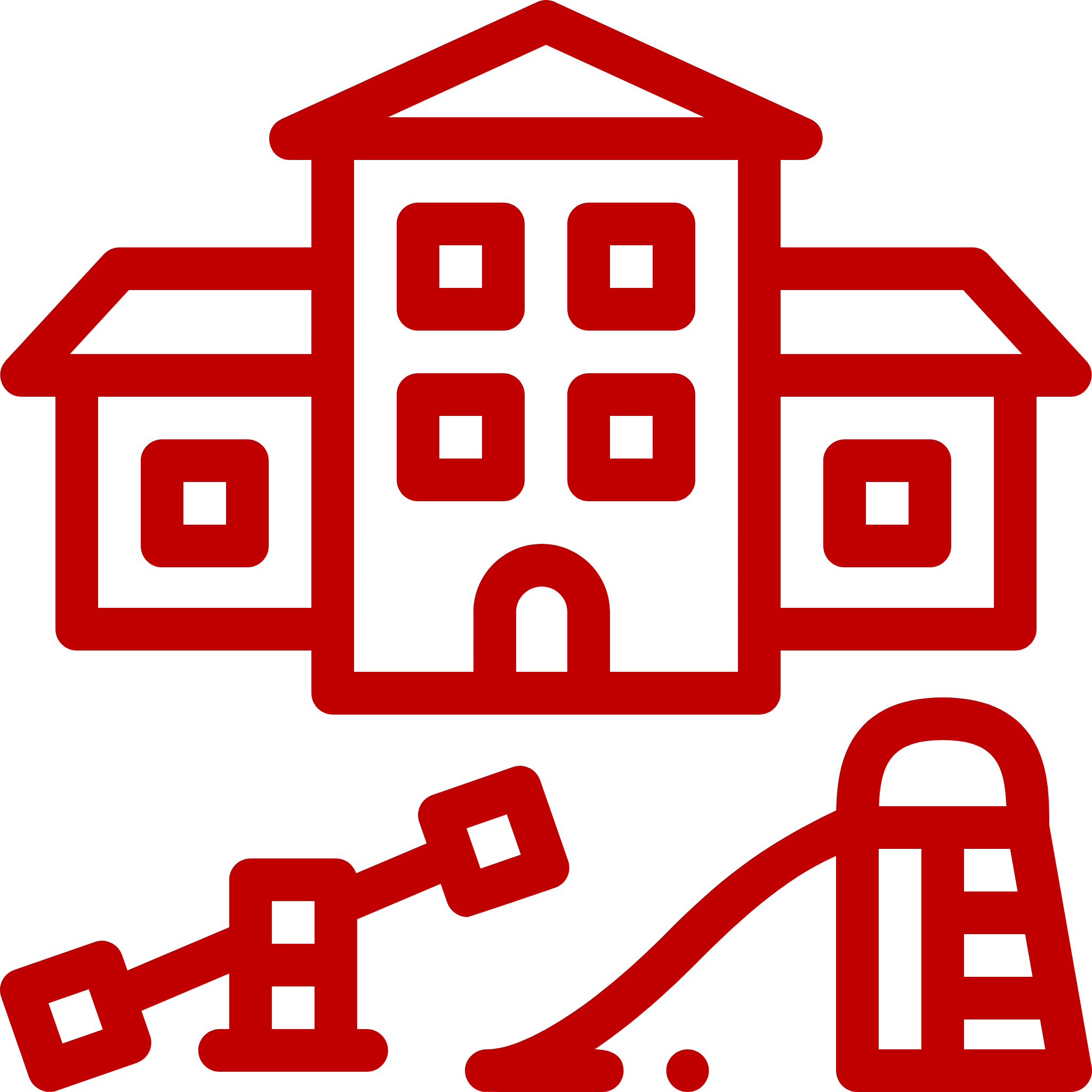 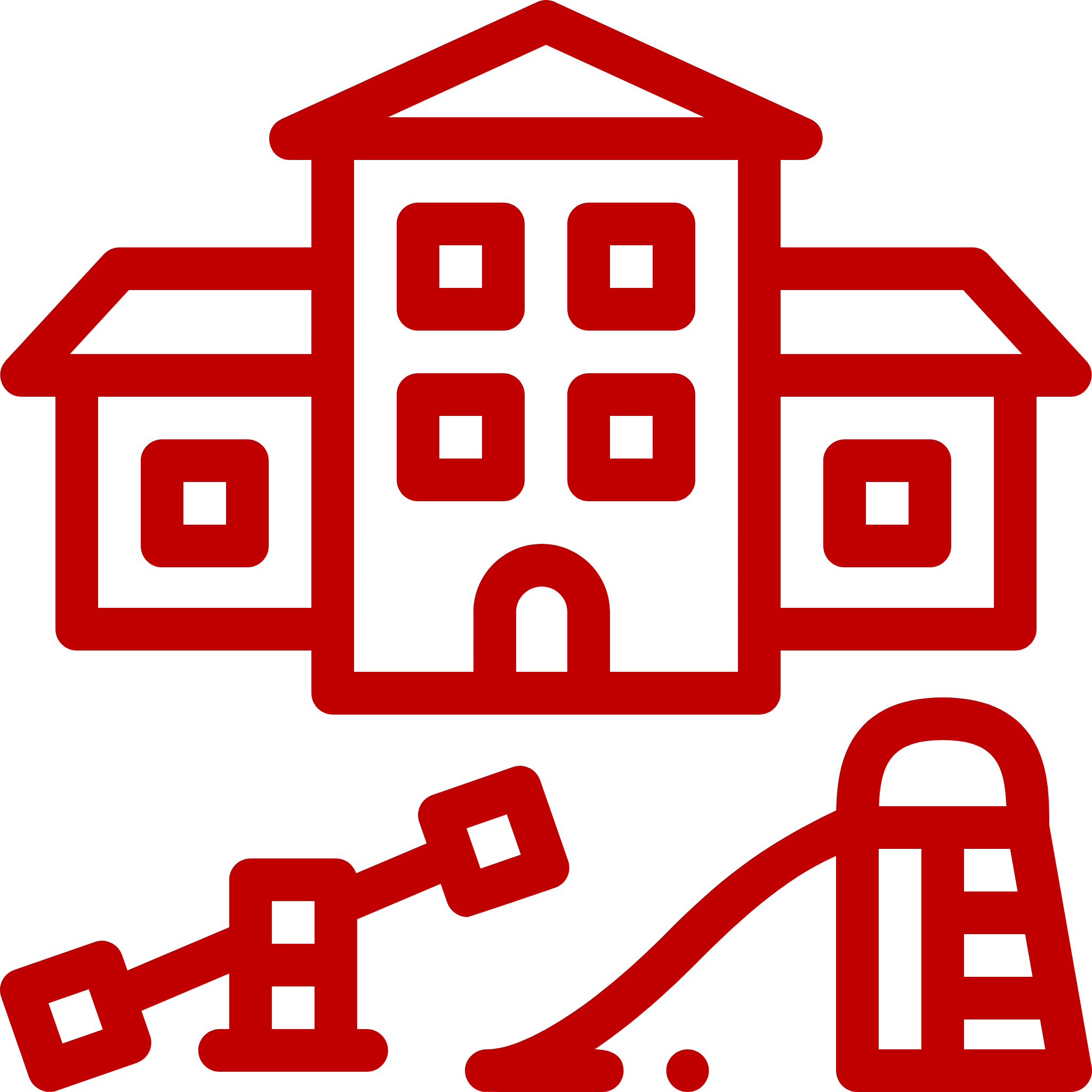 Дети педагогов
Дети 5 лет
Распределение 1:3
(1 первоочередник: 3 из общей очереди)
Категории очереди
06
Постановка на очередь осуществляется согласно достижения полных лет до конца календарного года
Перемещение детей между категориями осуществляется 31 июля.
При полном удовлетворении очереди по категориям, допускается обновление 1 января
Номер очереди по каждой категории формируется отдельно
Распределение ваучеров согласно весу категории
07
Постановка на очередь
Специальная очередь
Санаторная очередь
Общеобразовательная очередь
Персональная в каждую ДО
Персональная в каждую ДО
Общая
По возрасту, виду коррекции, языку
согласно заключению ПМПК
По категориям (21 категории)
По возрасту
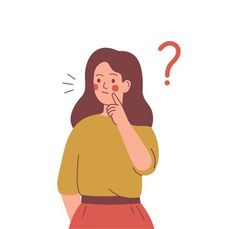 Что делать родителю с ваучером?
Что делать родителю, чтобы встать в очередь?
ДА
НЕТ
Подтверждает согласие на использование ваучера в течение 2 дней
Подает заявление в информационной системе
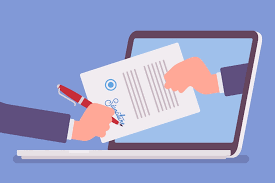 очередь
аннулируется
Попадает в стоп лист на 28 дней с правом восстановления
Выбирает ДО
Нет 
ответа
Ожидает выдачи ваучера
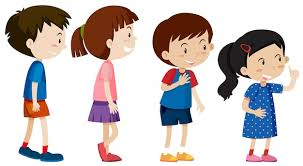 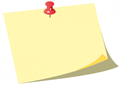 в теч. 5 раб. дн.+ 2 дня продление
После 28 дней если нет ответа
Заключает договор
08
Зачисление УО в очередь
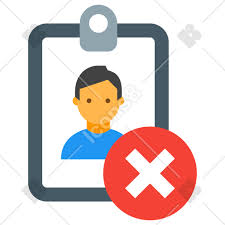 Отказ в постановке на очередь (льгота)
Направляет заявление и необходимые документы (льгота) в ИС МИО
Подтверждает полноту и соответствие* представленных документов
Недостоверная информация
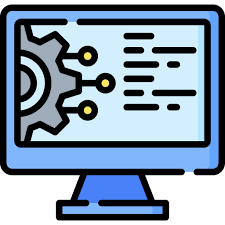 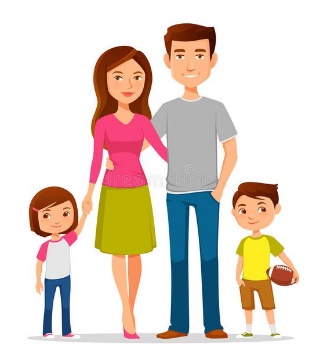 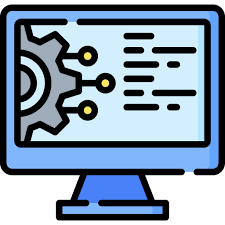 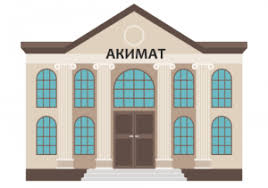 Заявления проверяются автоматически
Постановка на очередь в присвоенную категорию
* - Не подтверждение льготной категории при постановке на очередь, не является основанием для отказа
Достоверная информация
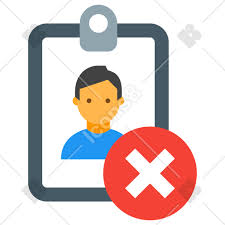 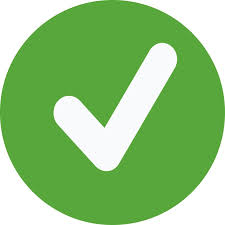 Аннулирование заявления на очередь
Выявление постановки на очередь ребенка в данном или в другом регионе
Наличие ребенка в контингенте ДО, которому оказывается услуга по ДВИО в рамках ГОЗ
Отсутствие временной или постоянной прописки
09
Получение ваучера
Объем заказа на детский сад не утверждается
Получил ваучер.
 Что делать дальше?
Объем государственного образовательного заказа определяется МИО
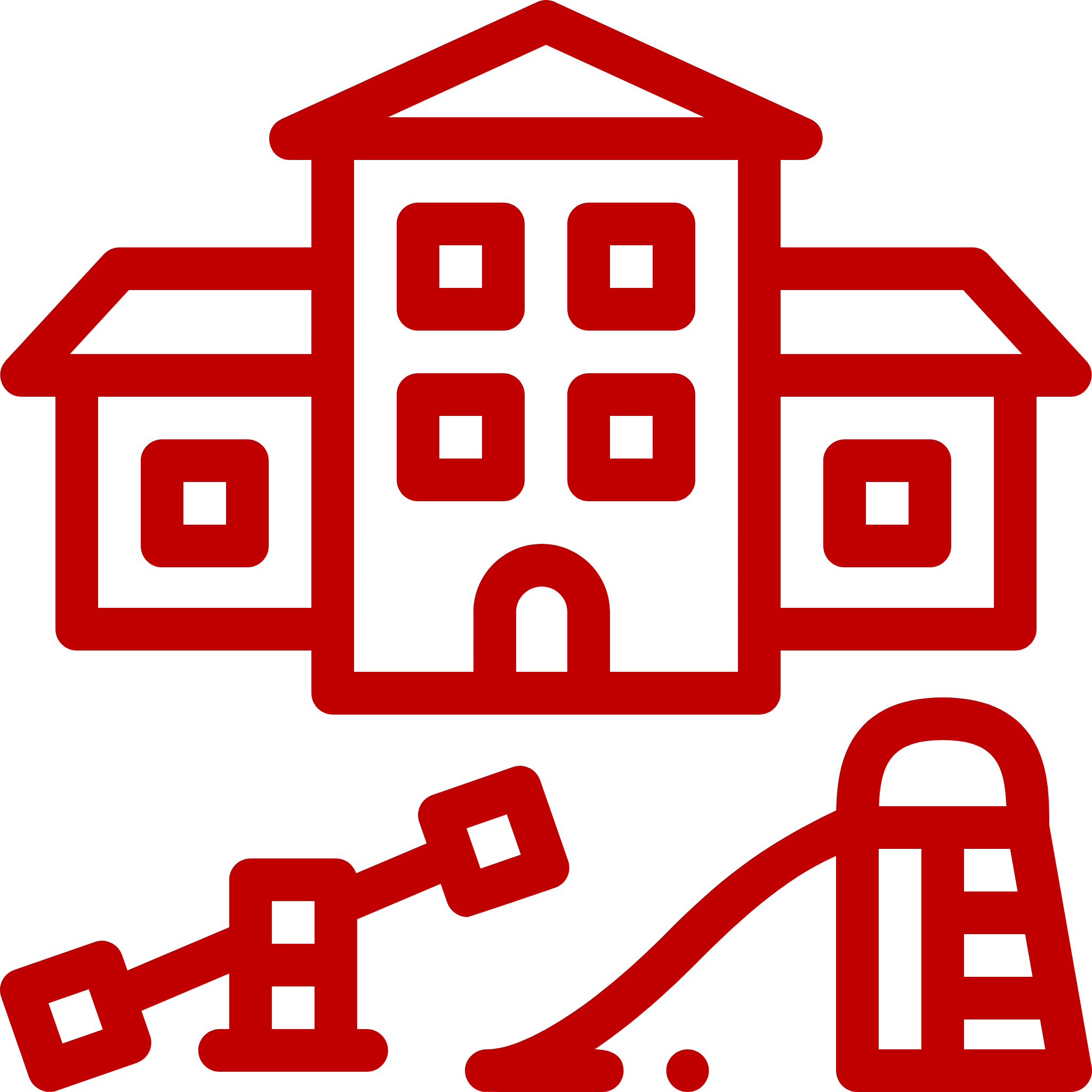 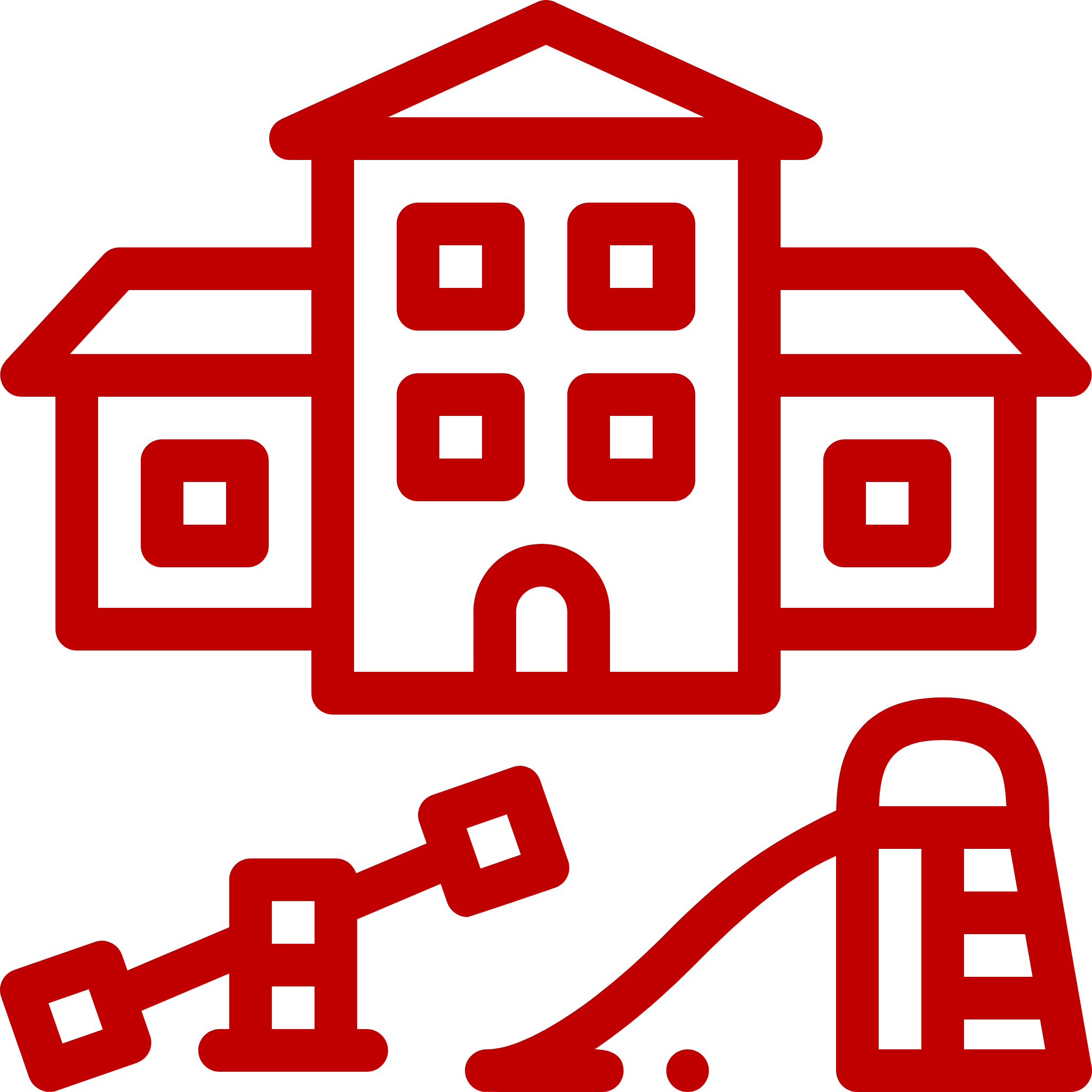 БЫЛО:
ПМ -150 мест
ПМ -150 мест
100 мест
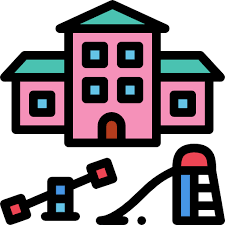 Выбирает любой ДО из Перечня
 с учетом свободных мест
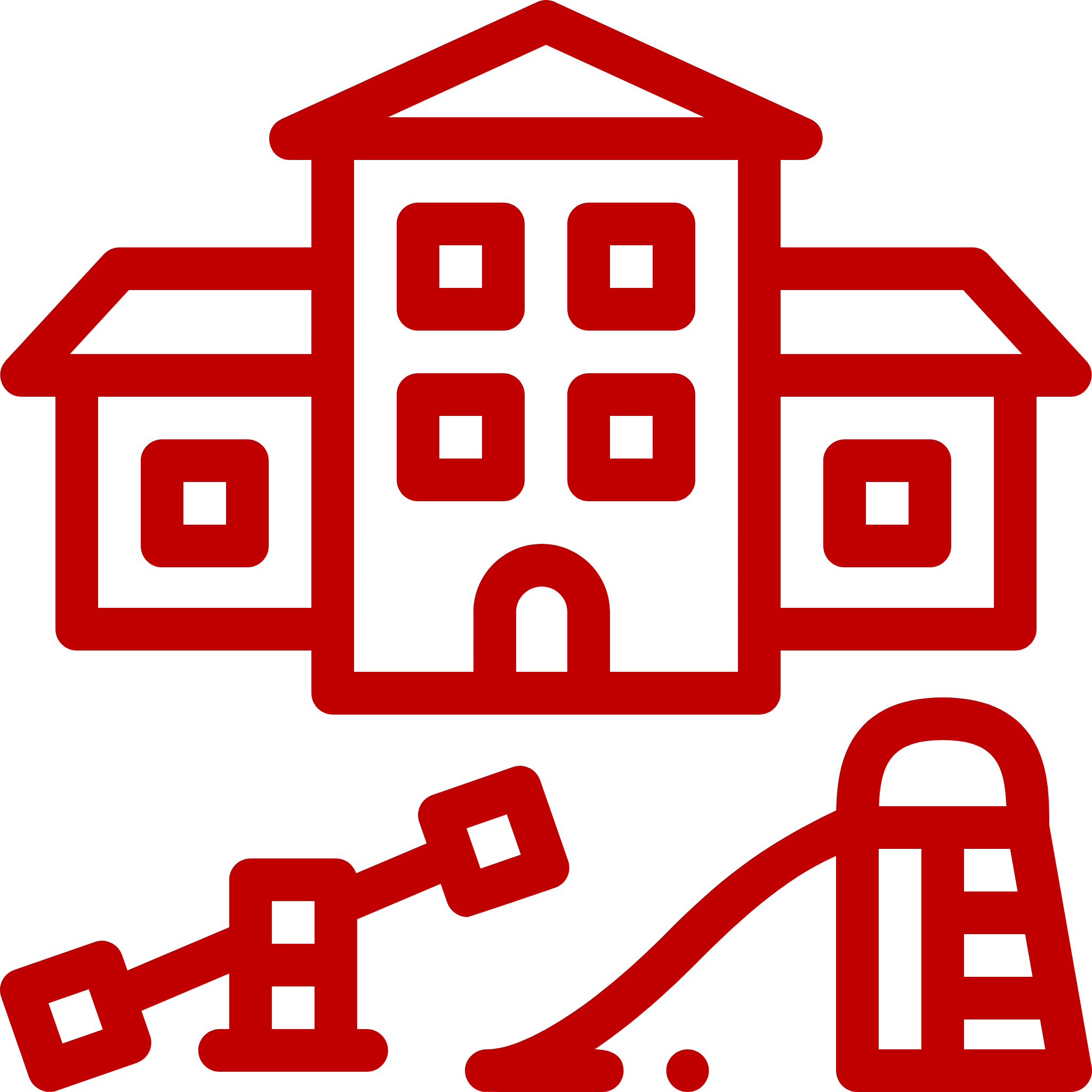 Получил Ваучер
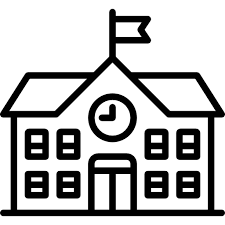 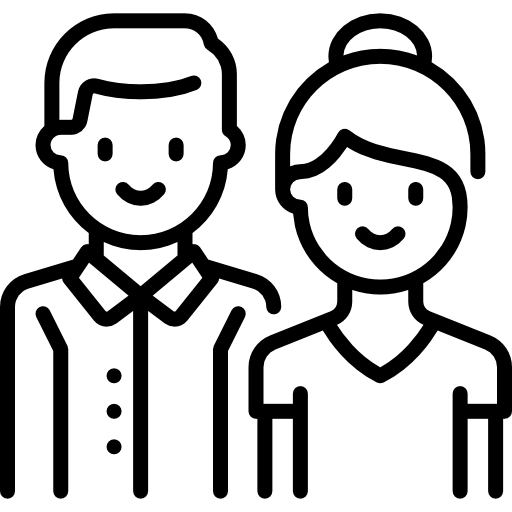 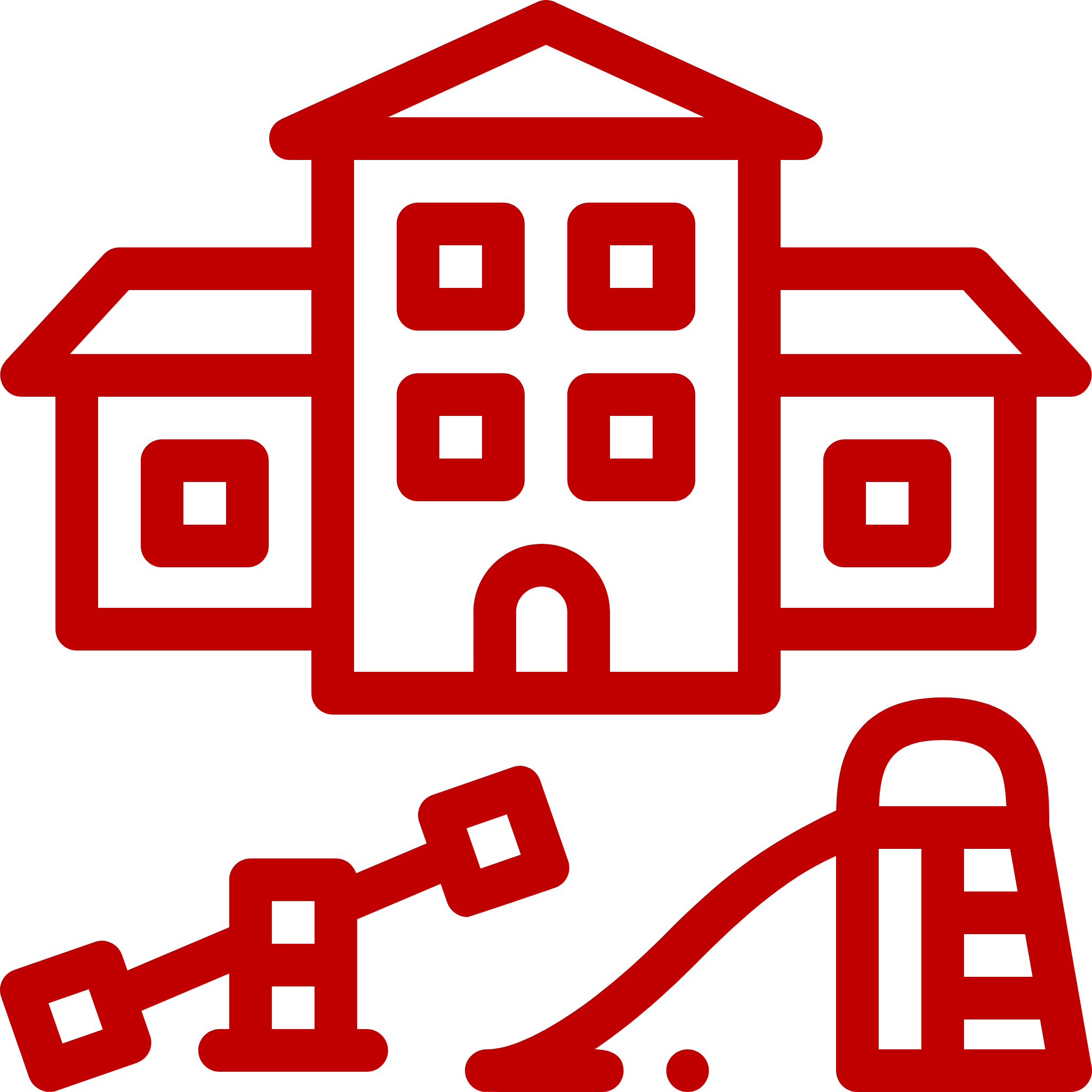 ПМ -100 мест
ПМ -100 мест
50 мест
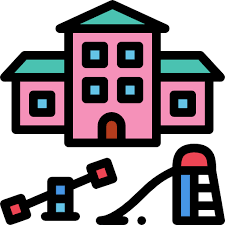 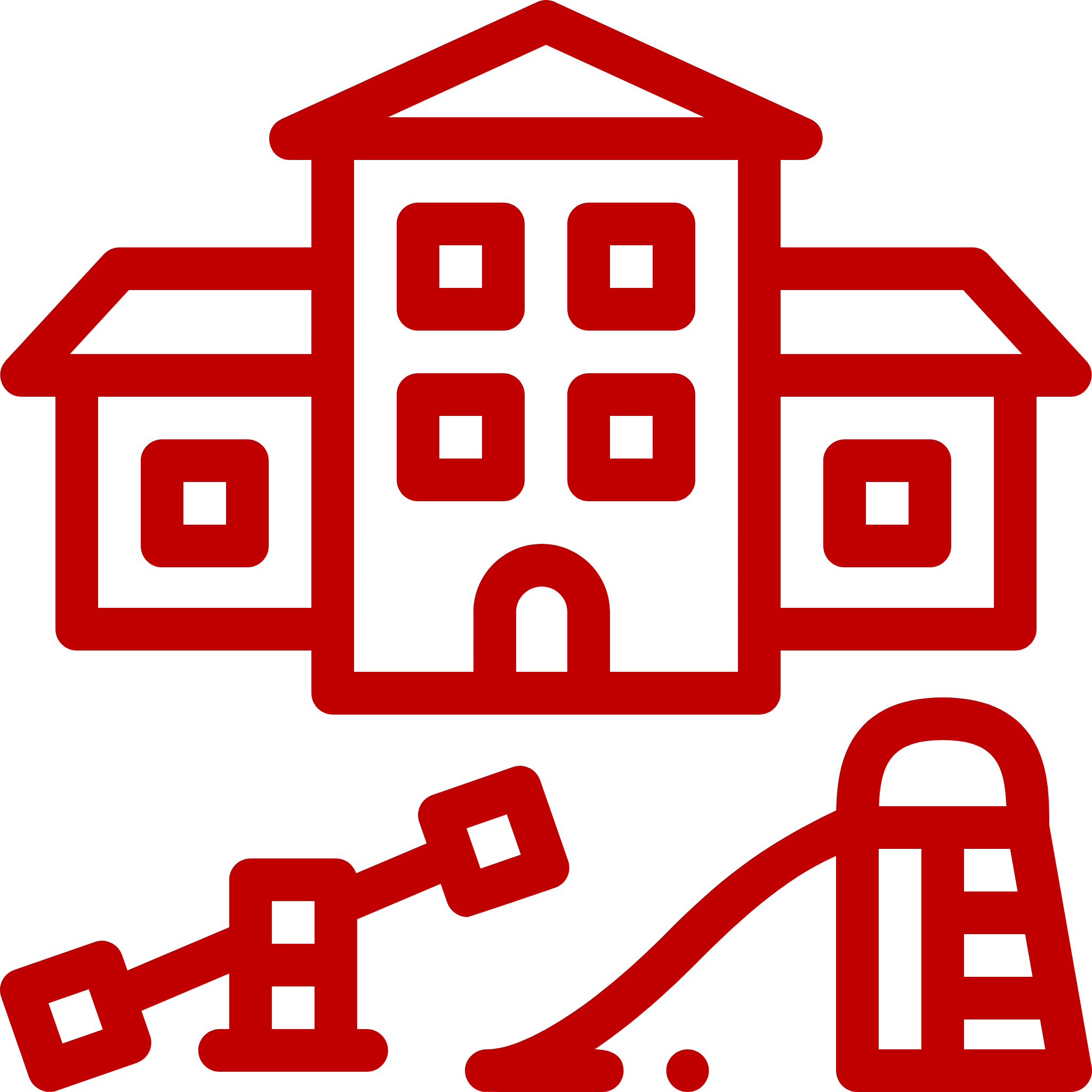 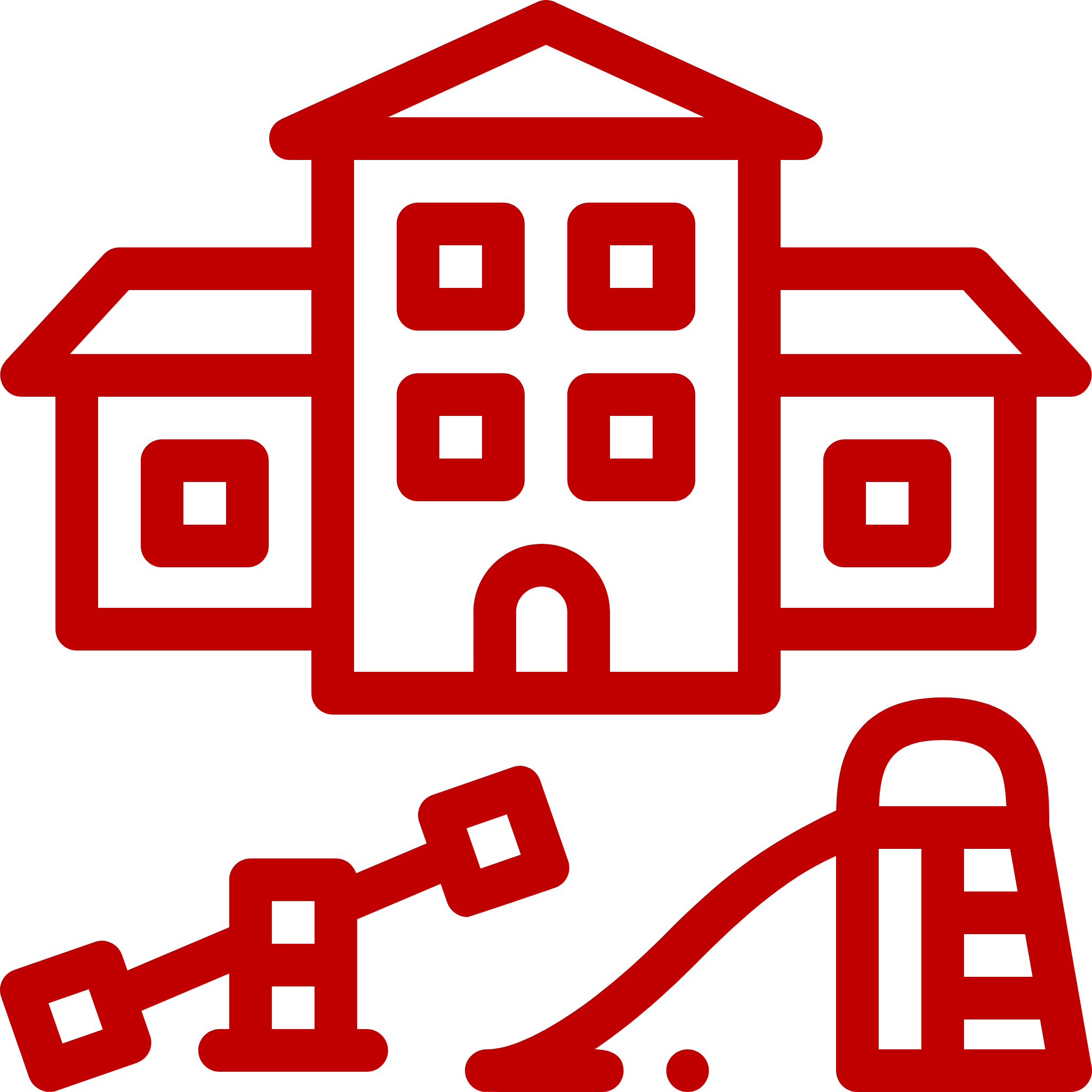 ПМ -50 мест
Детские сады участвуют в рамках проектной мощности. 
Детский сад выбирают сами родители
30 мест
ПМ -50 мест
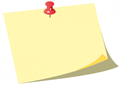 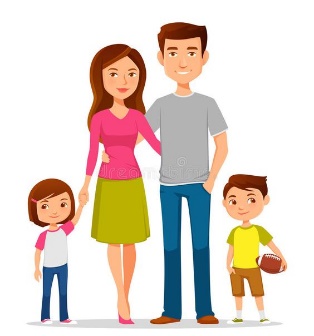 5 раб. дней
+ 2 дня продление
СТАНЕТ:
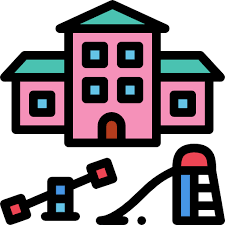 Готовит необходимые документы для зачисление в ДО
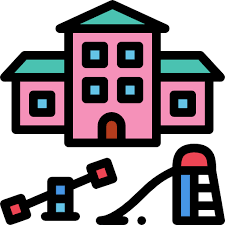 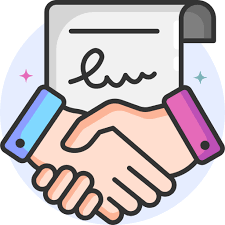 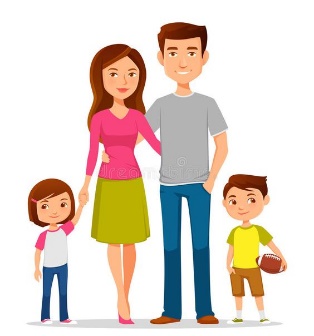 Заключает электронный договор с ДО
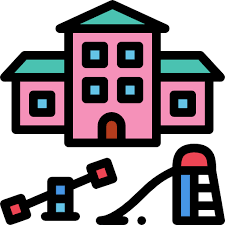 10
Лист ожидания
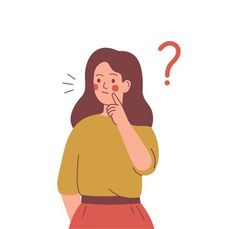 Что делать если нет свободного места в желаемой ДО
При появлении места в ДО в первую очередь  будет выслано приглашение и родитель может зачислен в желаемый детский сад
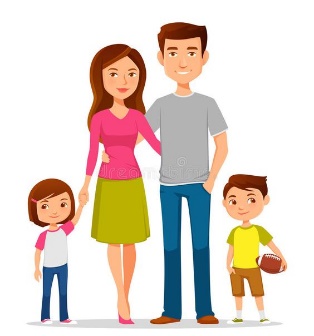 Подает заявку в Лист ожидания в конкретную ДО
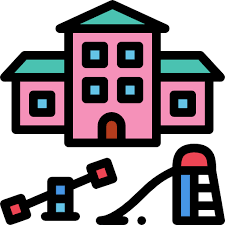 Может выбрать временно другой детский сад
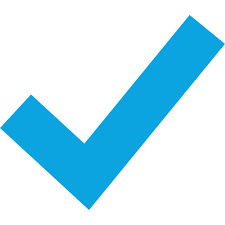 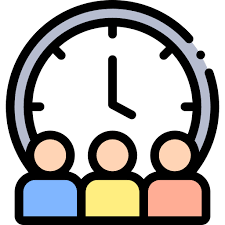 Нет мест в желаемом саду
Получил Ваучер
Для чего нужен Лист ожидания?
Как встать в Лист ожидания?
Чтобы ежедневно не следить за появлением мест
Чтобы  свободные места в дефицитных садах не освобождались «по договоренности среди своих»
Необходимо подать электронную заявку. Подача заявки доступна в личном кабинете родителя
Кто может воспользоваться Листом ожидания?
Какие льготы предусмотрены для Листа ожидания?
Все ваучеродержатели равны, льготы отсутствуют. Кто раньше встал в лист ожидания, тот первым получит место. Заявления сортируются автоматически по дате и времени подачи заявления
В Лист ожидания может встать только ребенок, который имеет ваучер и уже посещающий детский сад по этому ваучеру
11
ДОГОВОР С КАЖДЫМ ДЕТСКИМ САДОМ НЕ ЗАКЛЮЧАЕТСЯ
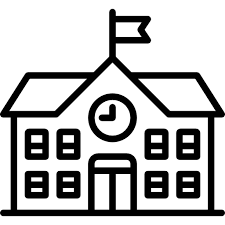 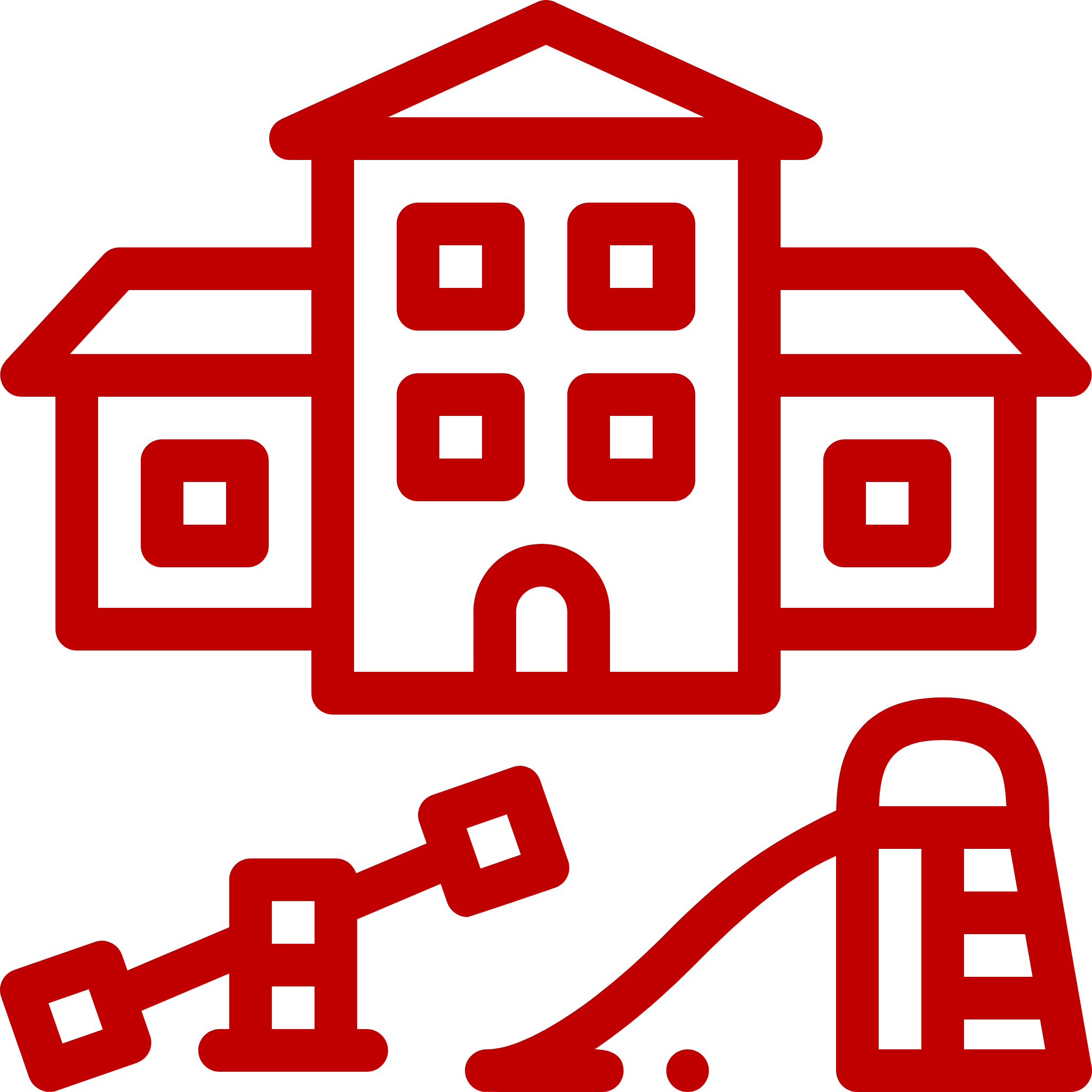 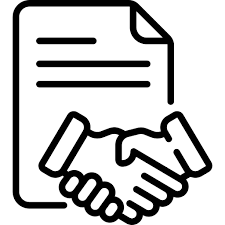 Поручает размещение ГОЗ
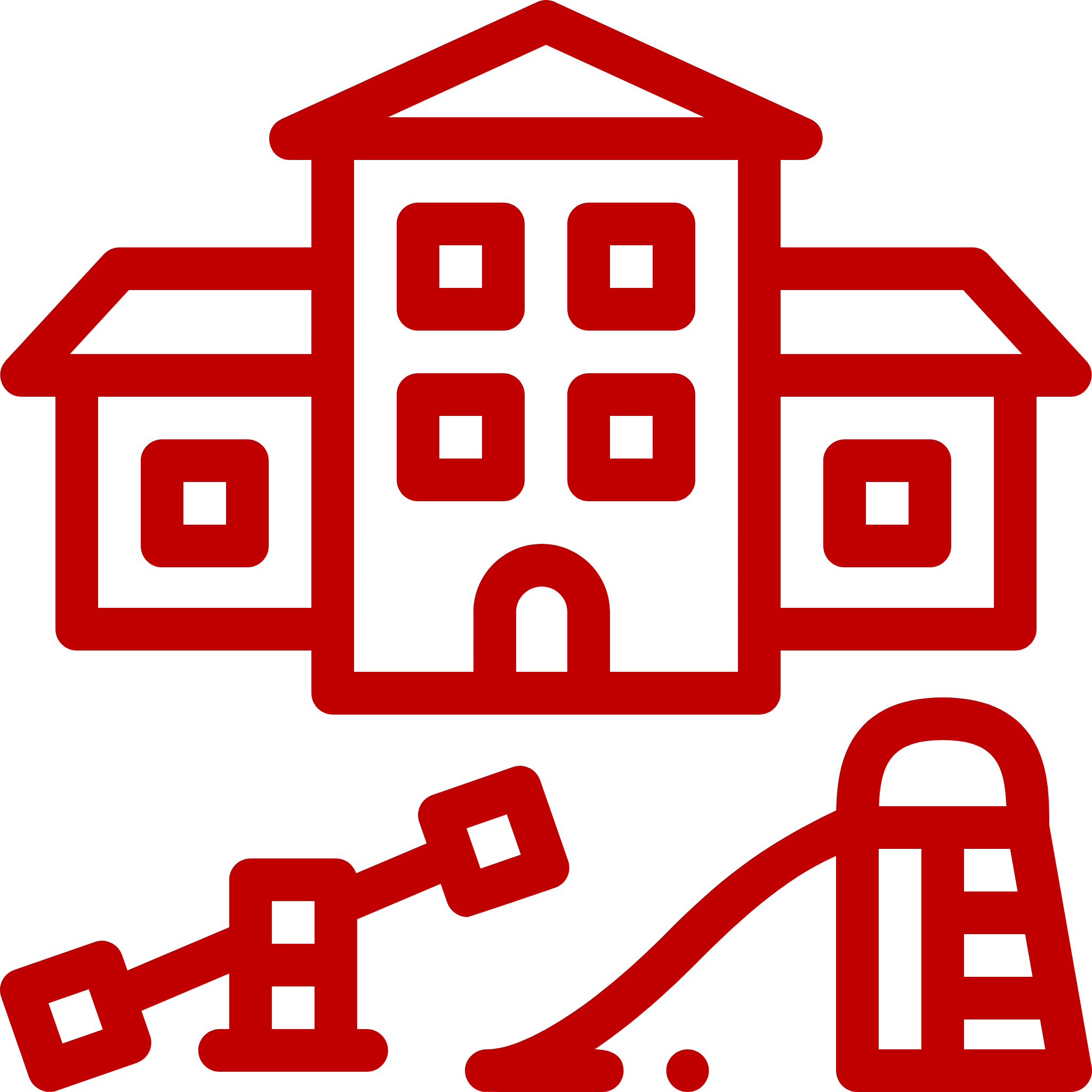 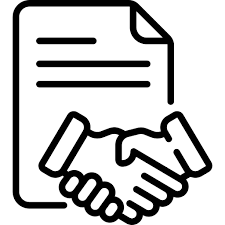 Оператор
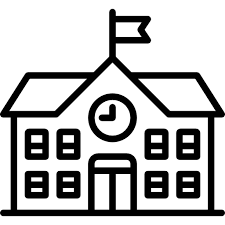 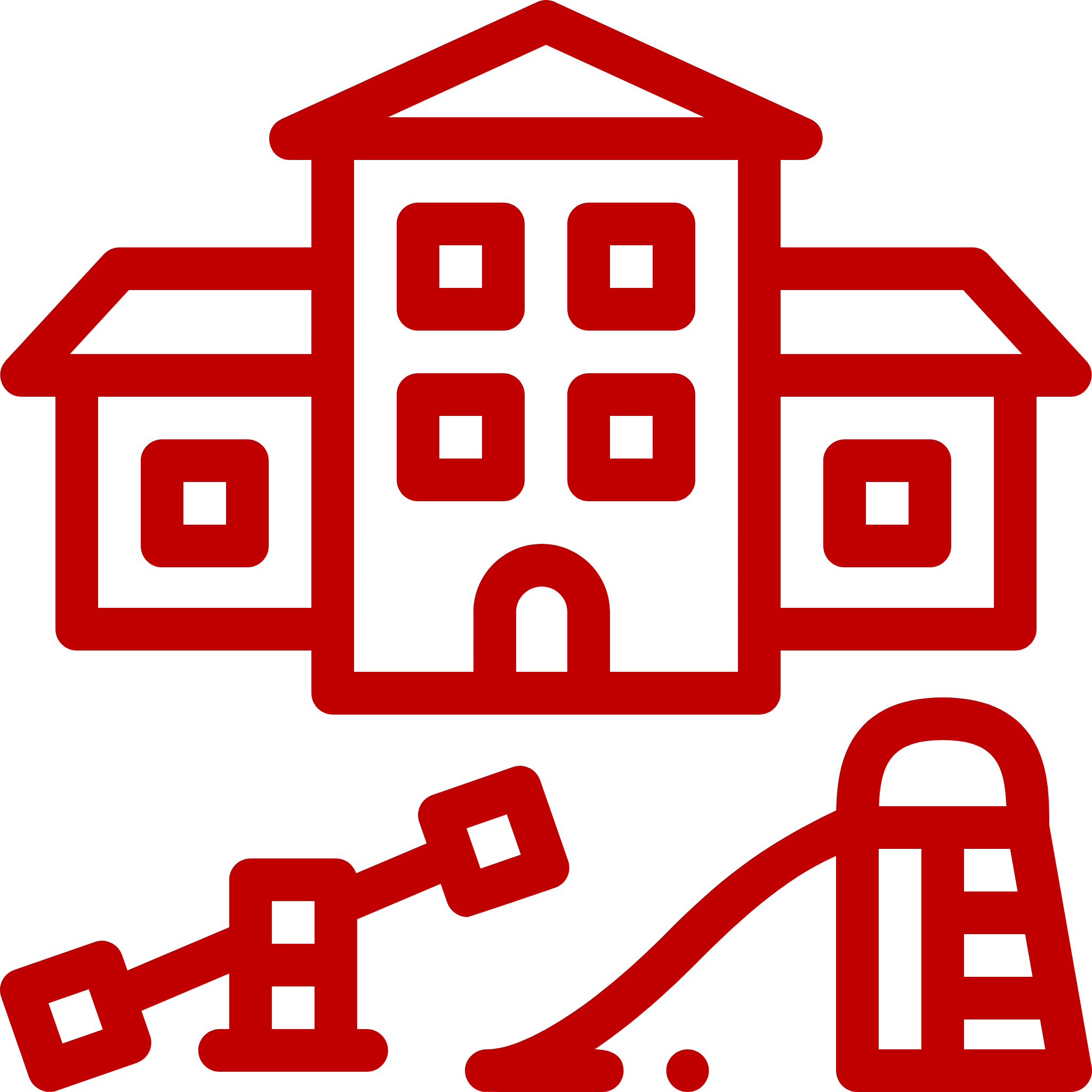 Заключает договор госзакупок с каждой организацией
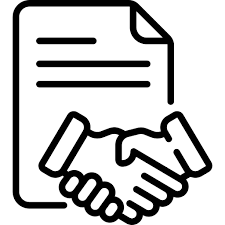 Размещает договор присоединения на портале госзакупок
Направляет уведомление о присоединении к договору с приложением заявления
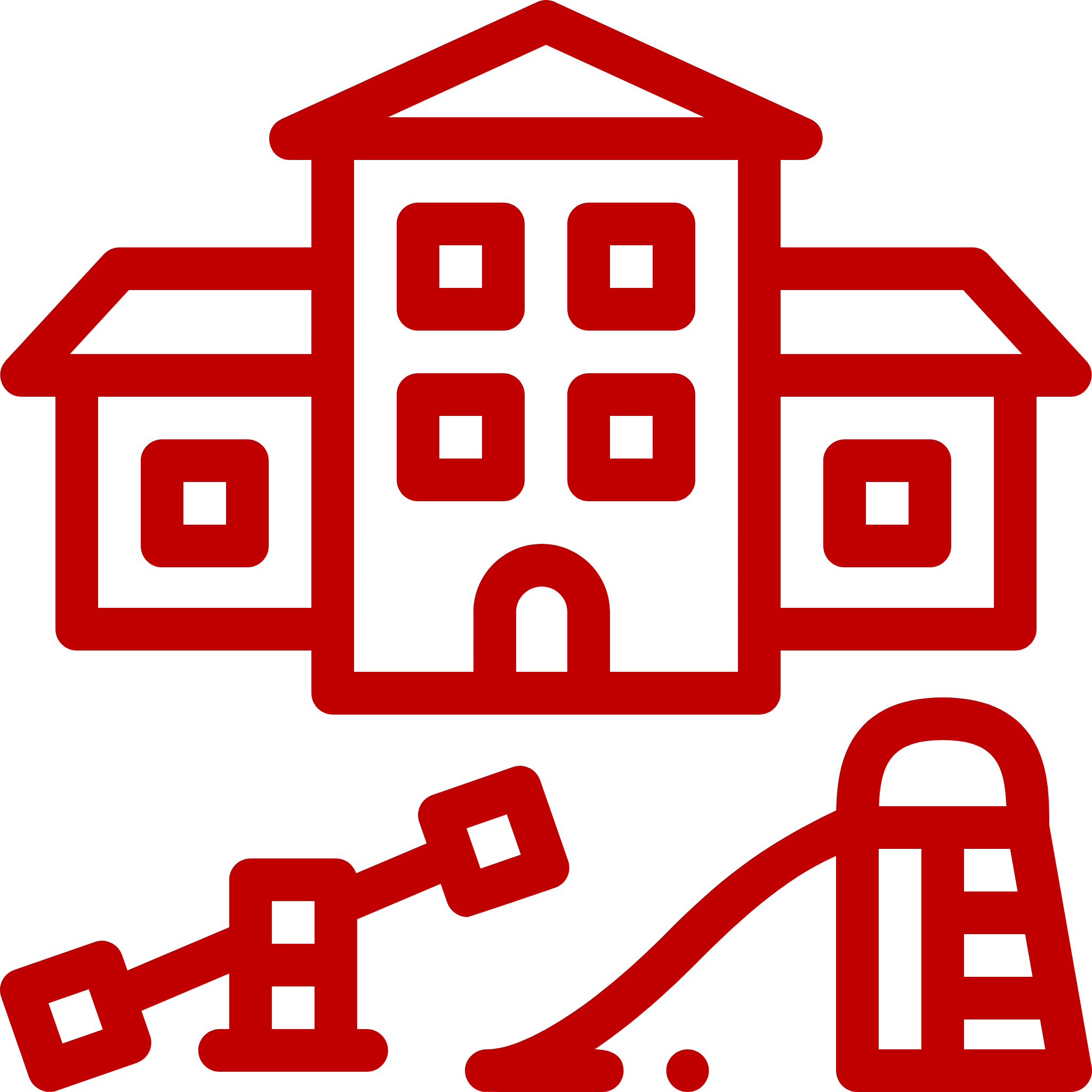 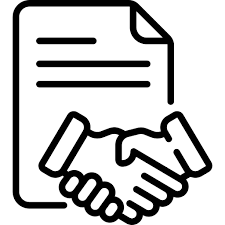 Договор присоединения
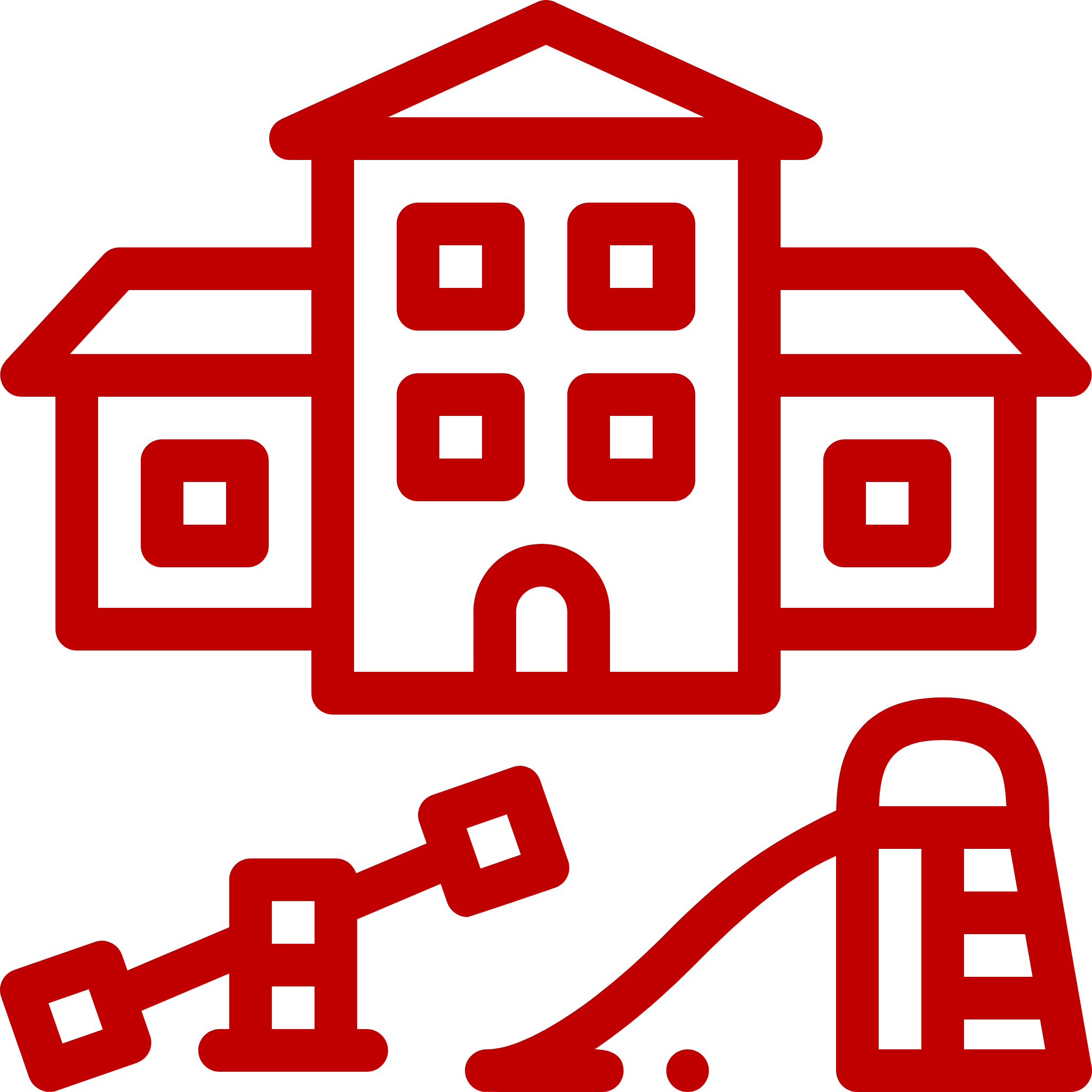 Присоединяются посредством подписания заявления на портале госзакупок
Нет договора
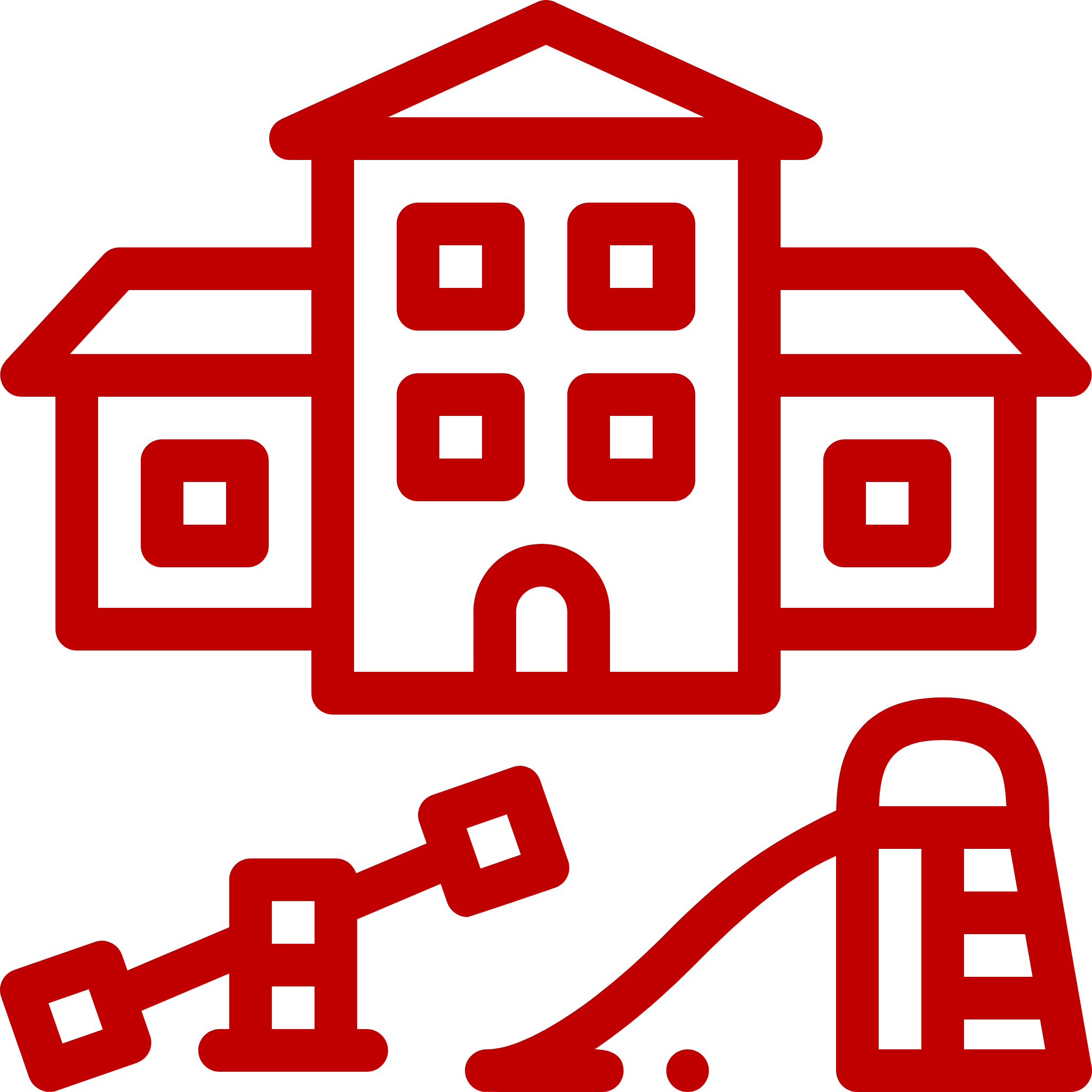 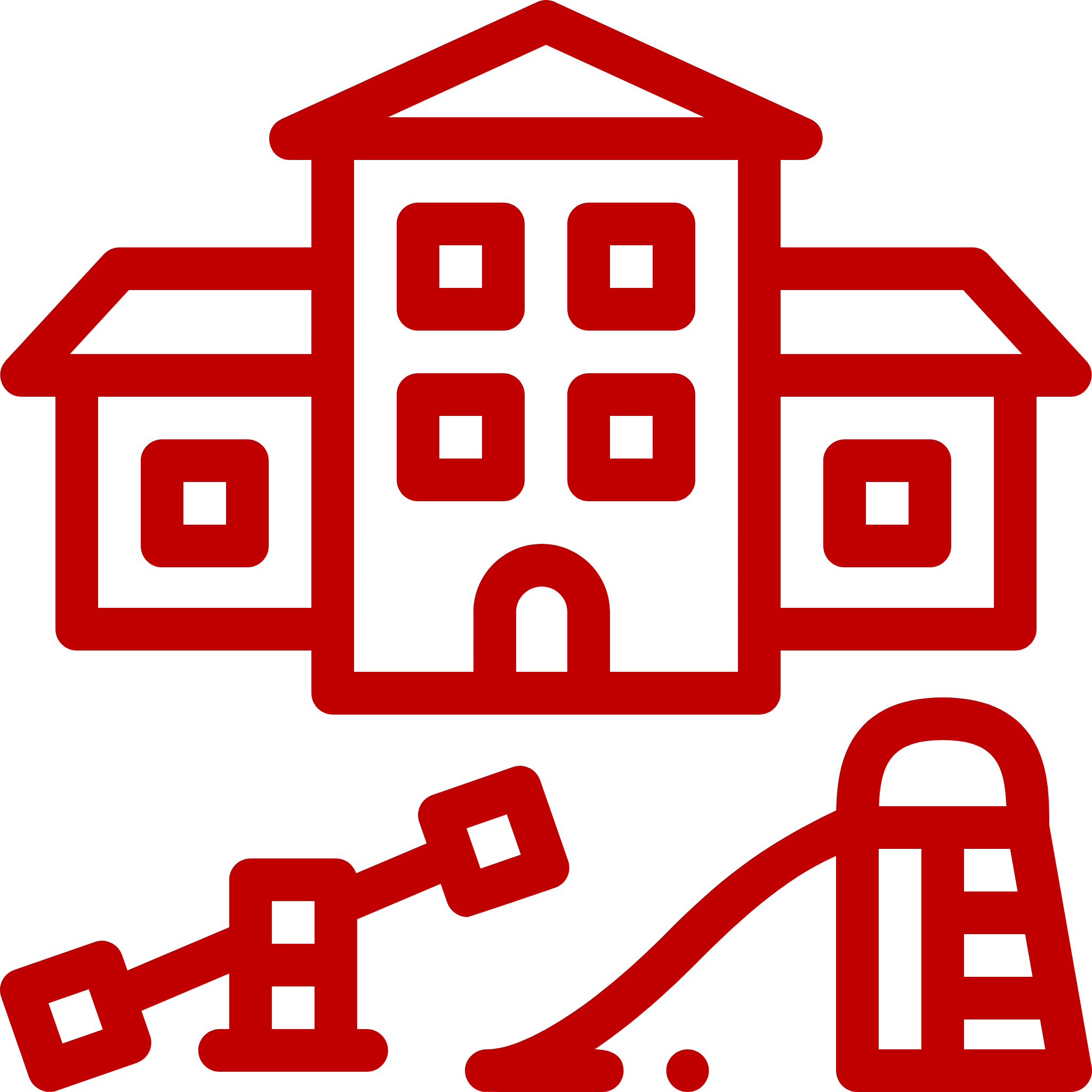 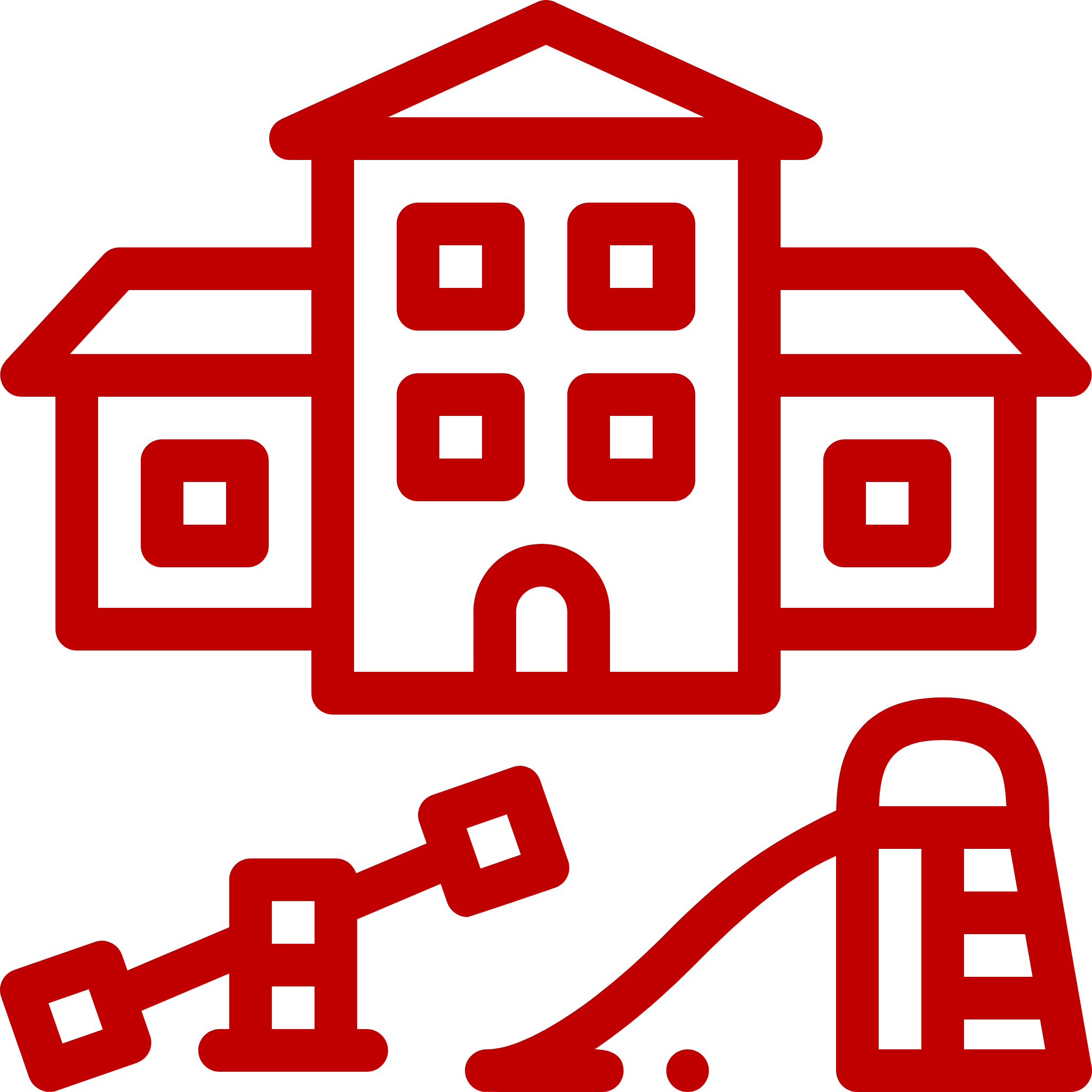 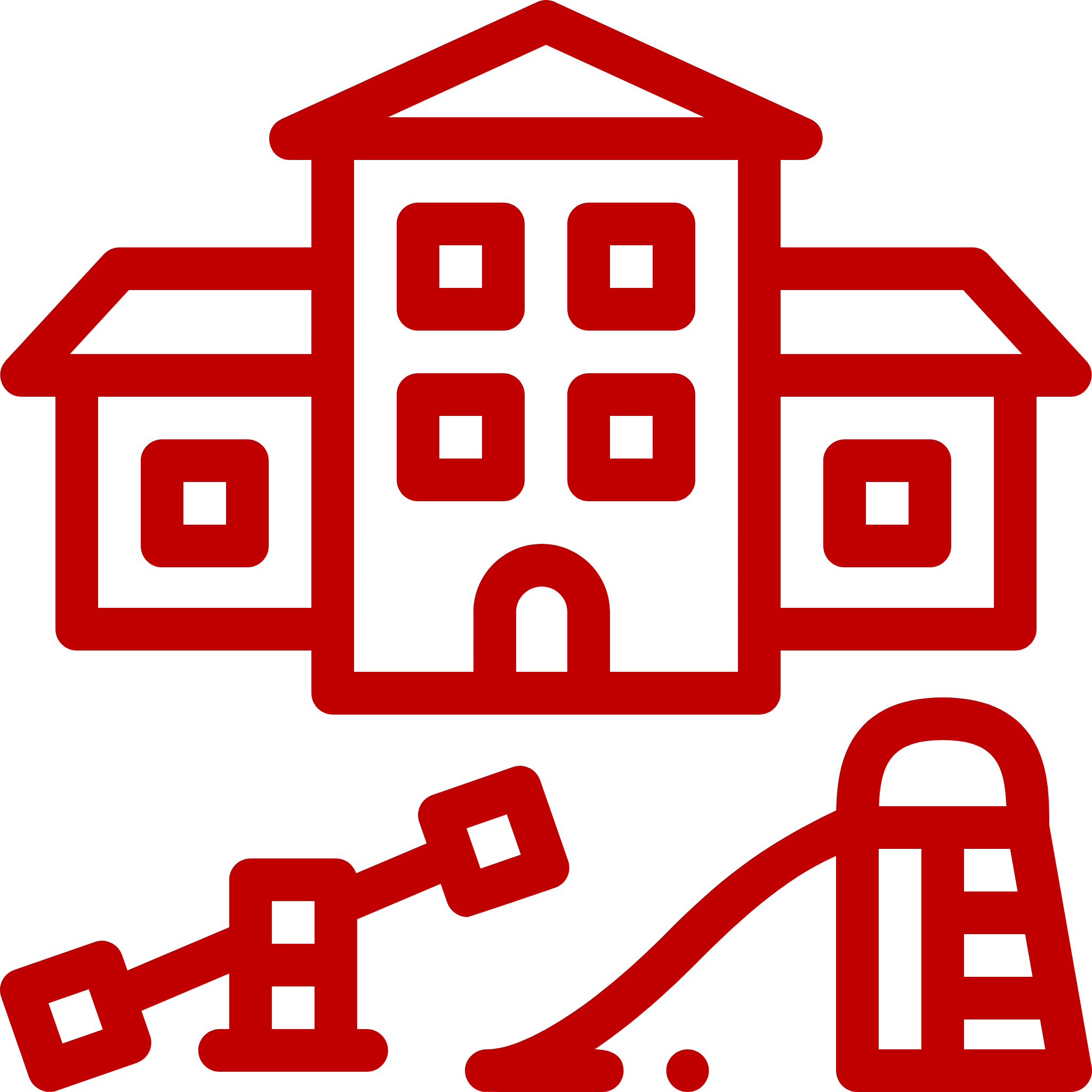 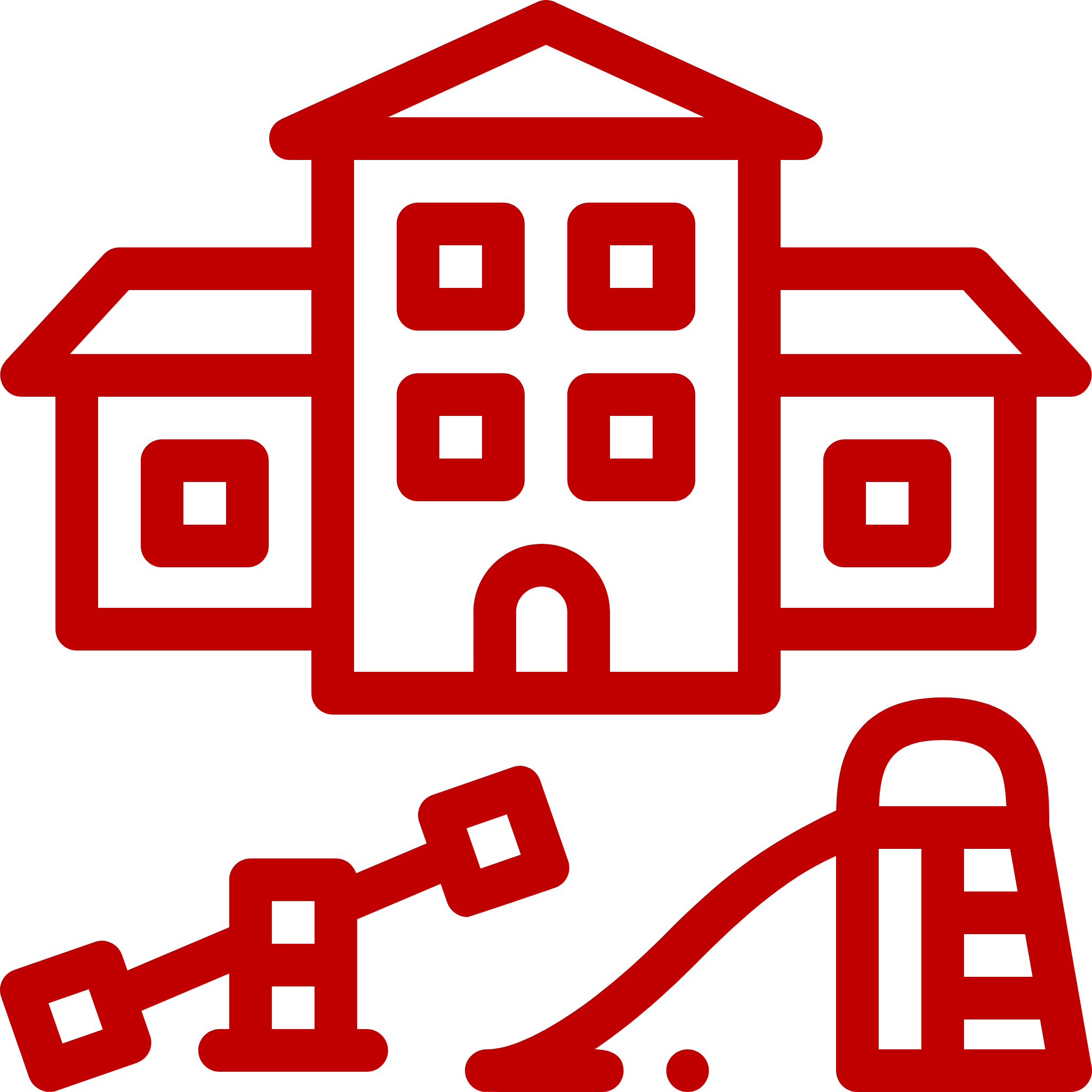 МИНУСЫ:
ПЛЮСЫ:
отсутствие закрепления госзаказа за дошкольной организацией
сокращение трудозатрат
переток финансирования с одной в другую организацию в случае недобора в первой, т.е. свободный переход детей 
свободный вход новых игроков
проведение СУР с использованием всех баз ГО
финансируется «место» в дошкольной организации
заключается отдельный договор с каждой организацией
сложности по изменению объемов принятых обязательств (в случае недобора детей ДО, МИО не может оперативно перераспределить места)
12
01
02
03
ДО выставляет ЭСФ
Оператор утверждает акт
Оператор производит оплаты
Схема оплаты
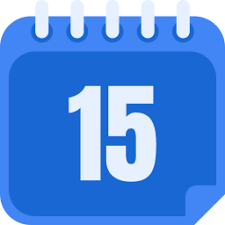 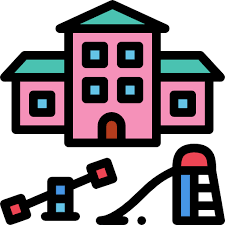 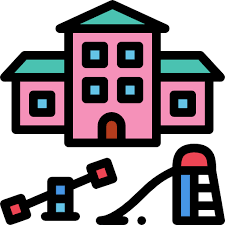 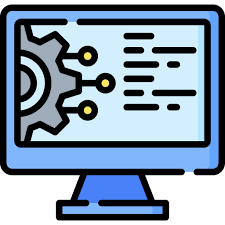 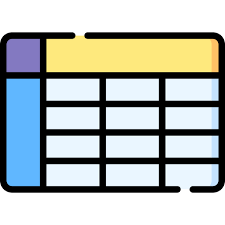 Фактическом посещении ребенка
Ежедневно заполняет табель посещаемости
ДО в своем кабинете в ИС Оператора согласовывает/отклоняет расчет
Оператор на основании табеля на 15 число делает расчет в своей ИС
ДО отрабатываеттабель в ИС МИО
Оператор в своей ИС создает учетные записи для каждой ДО
Оператор по исправленному табелю делает расчет
ИС МИО формирует табель с 1 по 15 число по факту посещения с 15 до конца месяца по прогнозу

С 1 по 10 число следующего месяца родитель подписывает табель
Производится перерасчет за предыдущий месяц
ДА
НЕТ
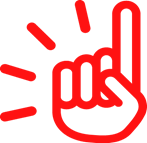 ВАУЧЕР ФИНАНСИРУЕТСЯ ПРИ:
Отсутствия ребенка не более 40 совокупных дней в течение текущего календарного года.
Наличии больничного листа ребенка/Заявления на отпуск родителя (60 дней)
13
Аннулирование ваучера
Приостановление финансирования в отношении ДО
Ваучер аннулируется в случаях:
- в период проведения проверок, инициированных Оператором, соответствующих органов, УО, ОО, связанных с выявлением фактов фальсификации сведений по контингенту детей;
- исключения ДО из Перечня поставщиков услуг.
переезда в другой населенный пункт;
смерти ребенка;
не подтверждения табеля посещаемости в течение двух месяцев подряд 
Не посещения ребенком более 40 совокупных дней в течение текущего календарного года без уважительной причины
Приостановление финансирования в отношении ребенка
выявление дублирования в контингенте детей других населенных пунктов, 
аннулирования ваучера, 
поступления от родителя сведений о неполучении услуг в ДО
01
02
03
04
14
Порядок формирования Перечня
Нет конкурса
Один раз в год размещает на своем официальном сайте информацию о приеме документов для формирования Перечня поставщиков
Заявление по форме, информацию о наличии камер видеонаблюдения, тревожной кнопки и голосового оповещения, договор на осуществление медицинского обеспечения воспитанников,  копии штатного расписания и документов педагогов об образовании, копия договора аренды здания/помещений (при наличии).
ДО прикрепляют документы в ИС МИО
После предоставления документов в течение 5 рабочих дней осуществляют проверку наличия и действительности
Уведомлений о начале и прекращении деятельности 
Лицензии на медицинскую деятельность для ДО (3 и более групп)
ИС МИО
Справка о госрегистрации юр.лица
Санэпид. заключение о соответствии ДО санэпидтребованиям
Отсутствие задолженности в органах госдоходов
УО, ОО
Создает комиссию для выезда в ДО для определения соответствия
Комиссия по результатам выезда составляет протокол о соответствии/несоответствии требованиям и формирует Перечень
Комиссия один раз в 3 года проводит плановый  мониторинг ДО
Исключение из Перечня
Исключаются из Перечня поставщиков услуг в следующих случаях:
при неустранении ДО, выявленных нарушений в рамках планового мониторинга;
выявления факта фальсификации по результатам проверочных мероприятий в части предоставления недостоверной информации по количеству детей в ДО;
при выявлении некорректности данных по итогам верификации прикрепляемых документов;
не предоставления уведомления об изменении места расположения (смена здания/помещения) ДО.
ЧАСТО ЗАДАВАЕМЫЕ ВОПРОСЫ
15
1. Почему оператором выбран АО «Финансовый центр»?
Ответ: Согласно Закону «Об образовании» АО «Финансовый центр» является оператором по координации деятельности участников подушевого финансирования.

2. Что дает ваучер?
Ответ: Ваучерное финансирование, в первую очередь, направлен на процедурные изменения:
1) коренным образом меняется постановка в очередь, теперь ребенок стоит в очереди за «деньгами» и идет справедливое распределение (кто раньше встал, то быстрее получит). Кроме того, исключен принцип «ловли мест» и отката номера очереди;
2) исключены элементы «субъективизма». Теперь родитель выбирает сад и МИО не будут утверждать объем госзаказа по каждому саду;
3) сад участвует в ваучере в пределах своей проектной мощности;
4) новые сады могут включаться в Перечень в течение года с момента открытия и сбора всех документов, то есть вне зависимости от выделения дополнительных средств из бюджета. При этом исключается конкурсность;
5) ребенок переходит со своим ваучером, без повторной постановки в очередь.
 
3. Если ребенок перешел в другой сад, когда придет другой?
Ответ: Пополнение контингенте детей осуществляется за счет:
- перехода детей из других садов. Для этого создан инструмент «лист ожидания»;
- выделения новых ваучеров.
 
4. Гарантируется ли охват всех детей из очереди в рамках ваучера?
Ответ: Нет, предоставление ваучера идет строго в пределах утвержденного бюджета МИО.
ЧАСТО ЗАДАВАЕМЫЕ ВОПРОСЫ (продолжение)
16
5. Ваучер реализуется только посредством открытия счета в банке?
Ответ: Нет, ваучер реализуется в 2 видах: виртуальный и финансовый. При виртуальном ваучере нет необходимости открывать счет и средства перечисляются сразу в дошкольную организацию. 
При финансовом ваучере родитель открывает счет и средства перечисляются на счет для последующего перечисления в сад. Надо отметить, что финансовый ваучер реализуется только в случае волеизъявления самого родителя.
 
6. Как новые сады могут получить ваучер? 
Ответ: Достаточно на объекте информатизации разместить заявление и документы. Отдел образования проверяет и в случае предоставления полного пакета, осуществляется выездная комиссия. После положительного протокола Комиссии сад включается в Перечень.

7. Как осуществляется оплата?
Ответ: По состоянию на 15 число производится выгрузка табелей посещаемости в информационную систему АО «Финансовый центр» с информационной системы МИО (без участия дошкольных организаций).
Расчет производится по фактический оказанным услугам за 20 дней и прогнозный расчет за 10 дней.
В следующем месяце с 1 по 15 число осуществляется процесс утверждения табелей посещаемости родителями.
16 числа производится выгрузка утвержденных табелей и сверка.
Итоги сверки учитываются при расчете суммы текущего месяца.

8. Какие риски при ваучерном финансировании?
Ответ: Пилотный проект показал, что риск недофинансирования имеется у садов, в которых идет отток детей. данный отток связан с низким качеством предоставляемых услуг. соответственно, сады, которые вкладывают в свое развитие и имеют сравнительно высокий уровень качества, наоборот смогли увеличить свое финансирование.

9. Что будет с действующим контингентом детей?
Ответ: Все дети, которые посещают сады на основе госзаказа, автоматом переходят на ваучер.